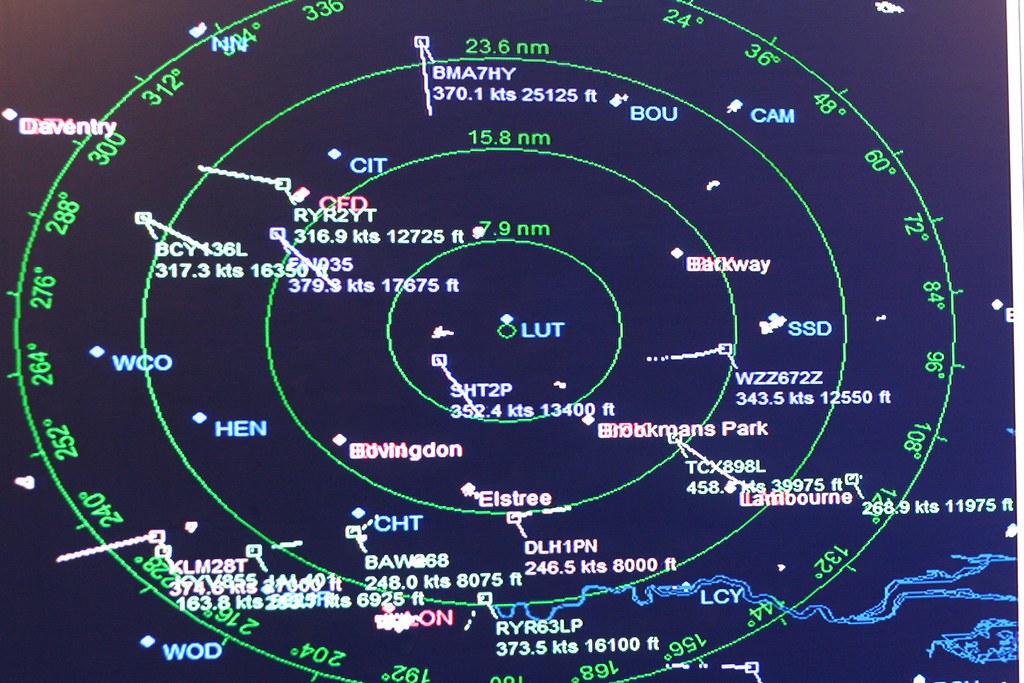 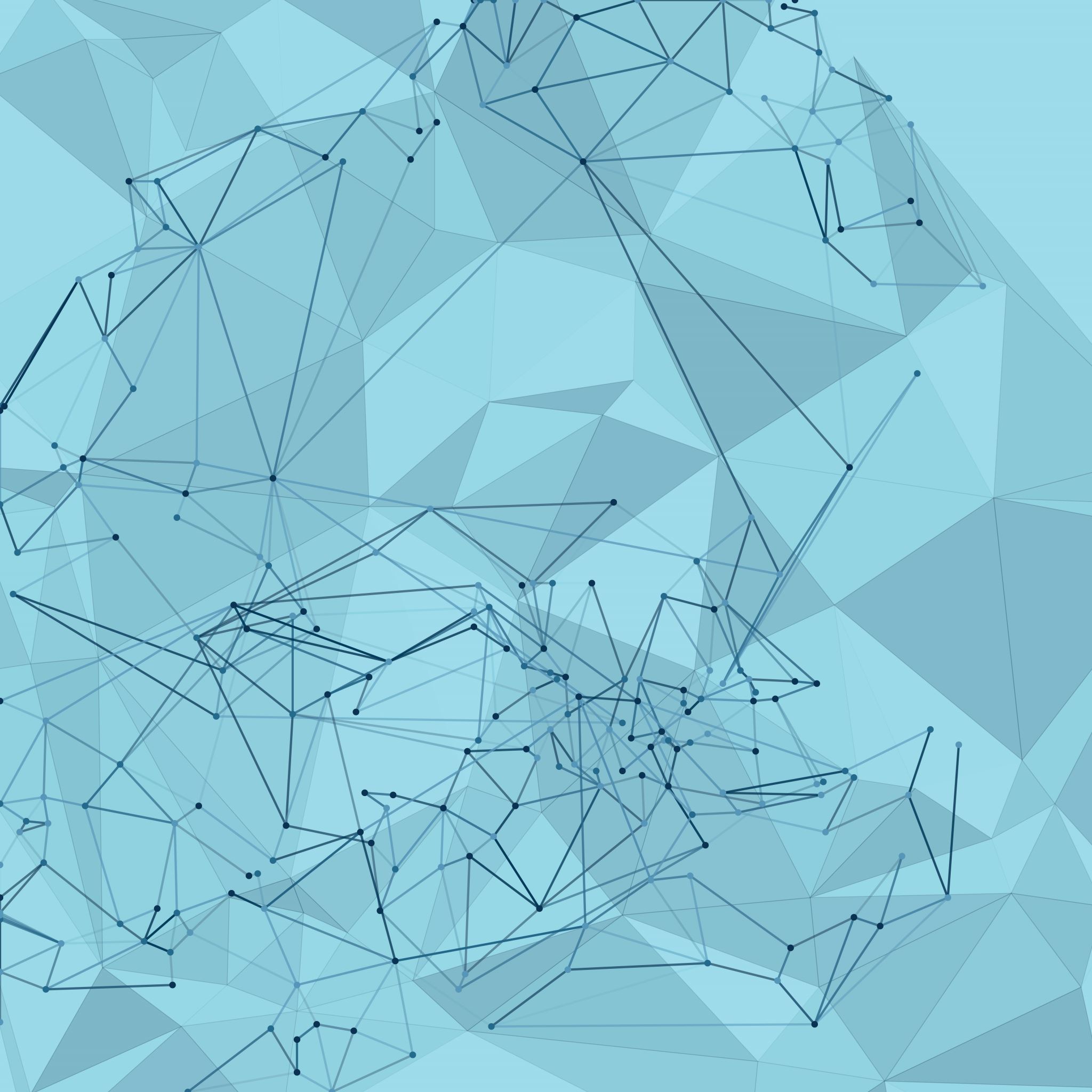 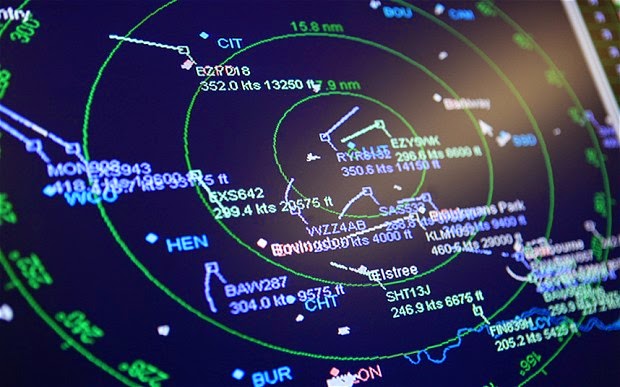 Taking TBO Global
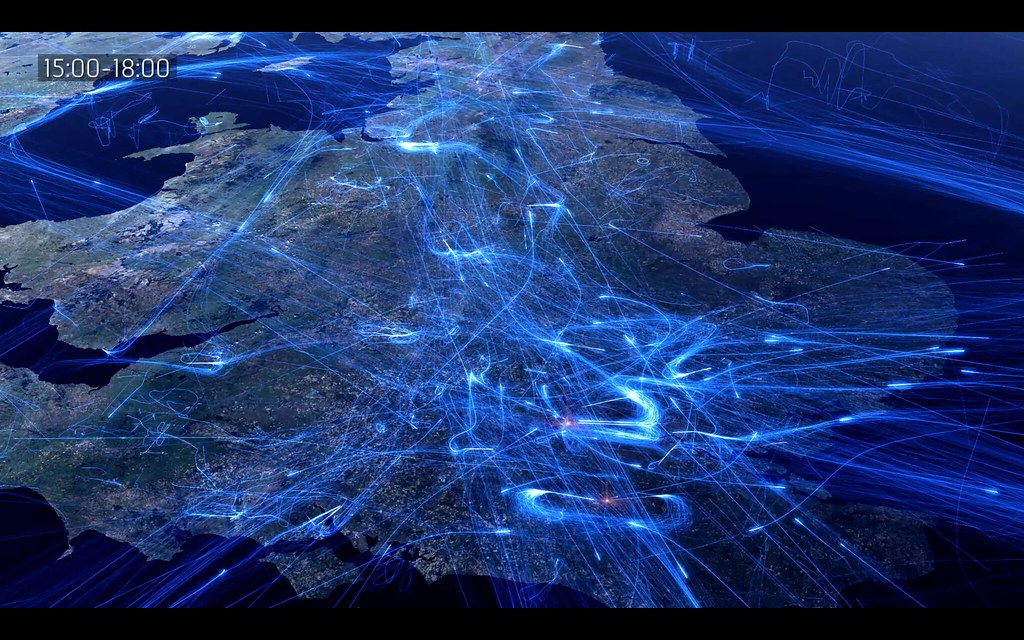 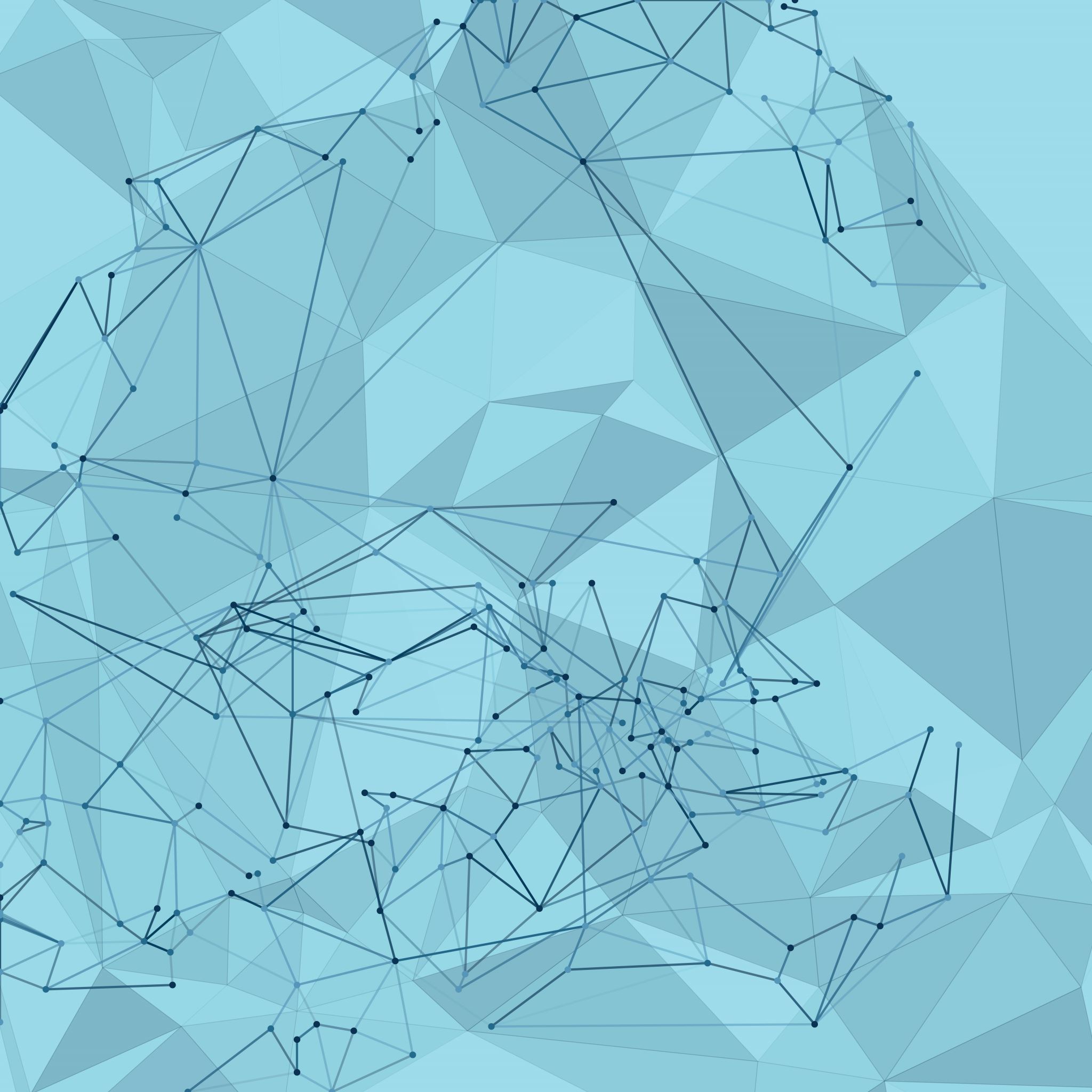 Trajectory data will need to be shared between and across States and regions to enable collaborative decisions and TBO implementation on a global scale.
This session explores the associated challenges and needs to allow the global air traffic system to implement and benefit from the TBO concept in a coherent manner
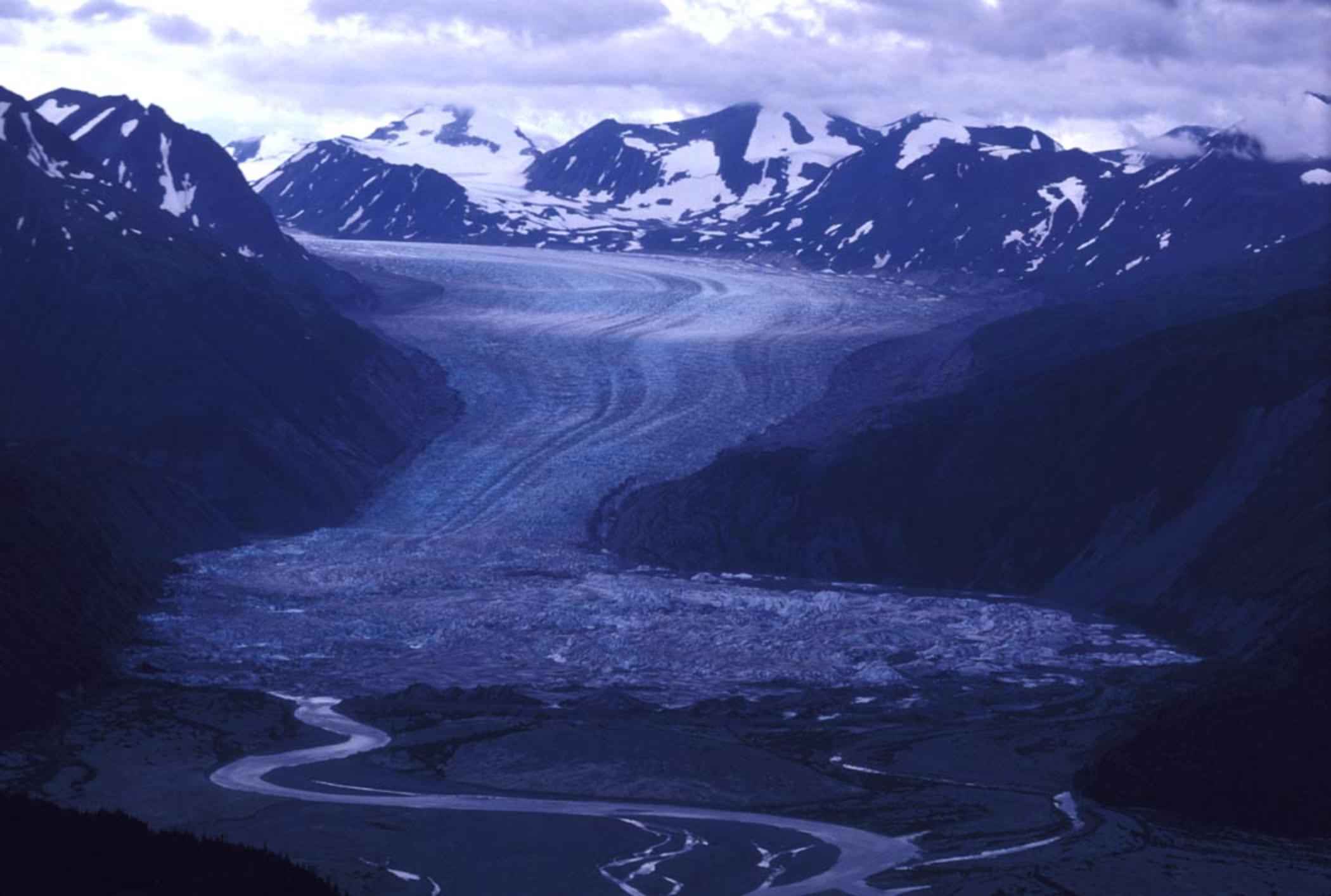 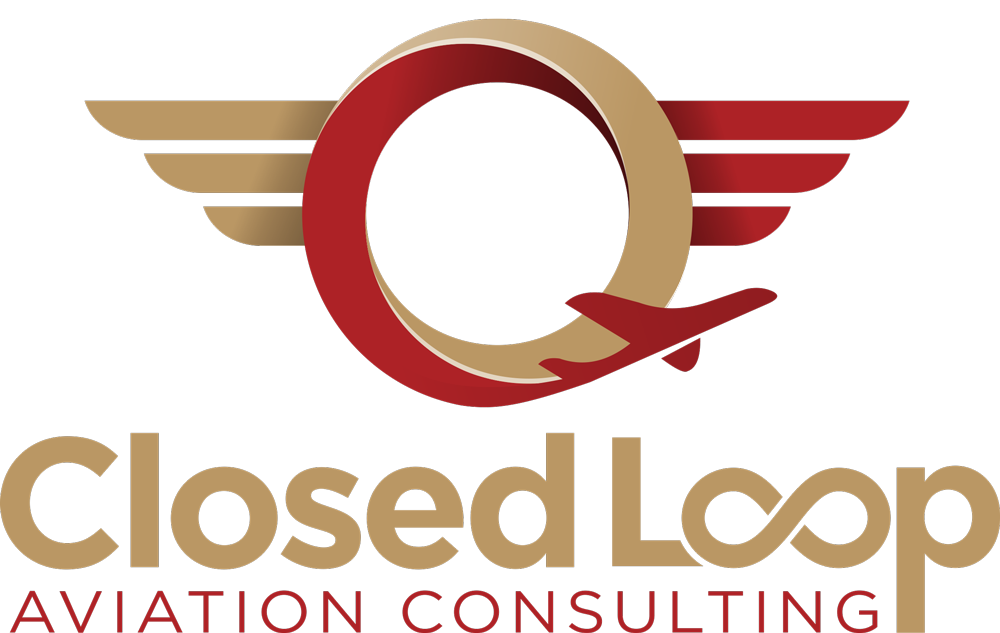 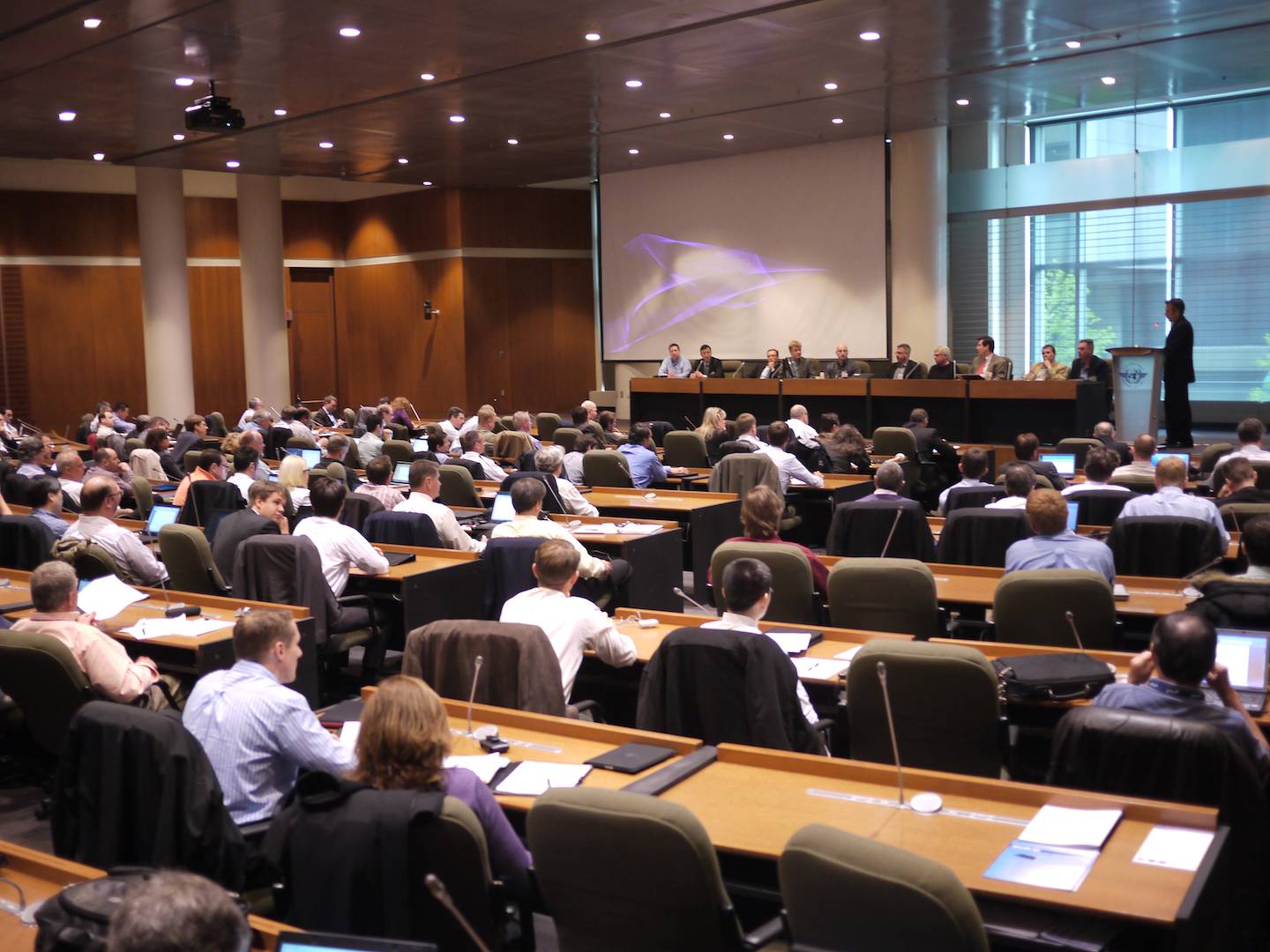 May 19, 2011
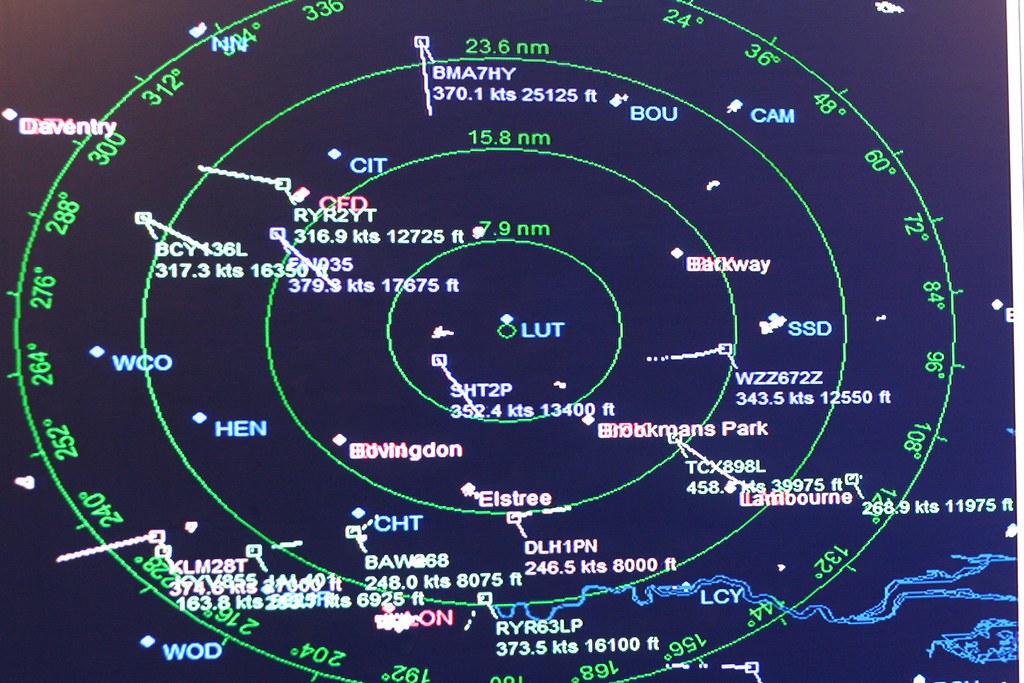 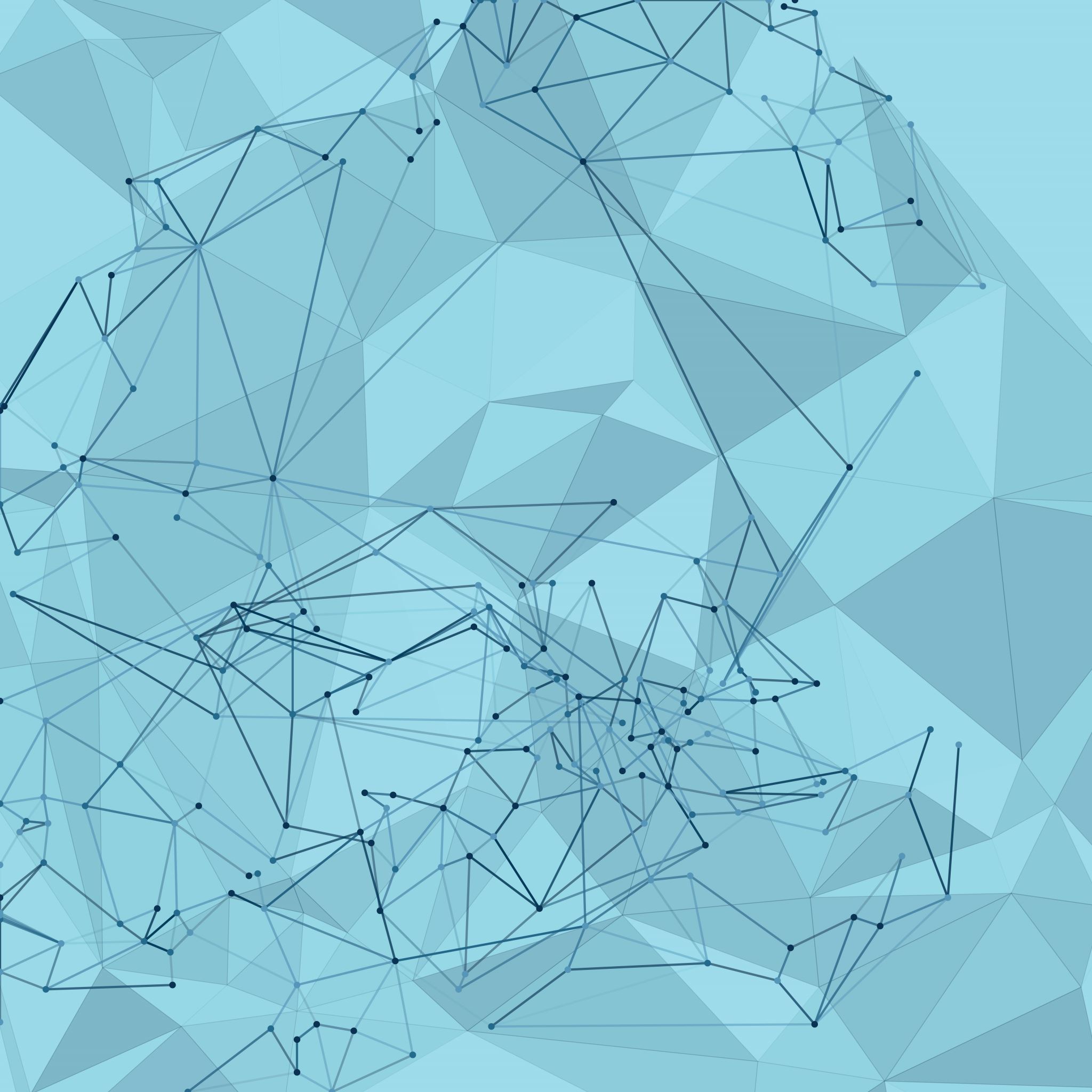 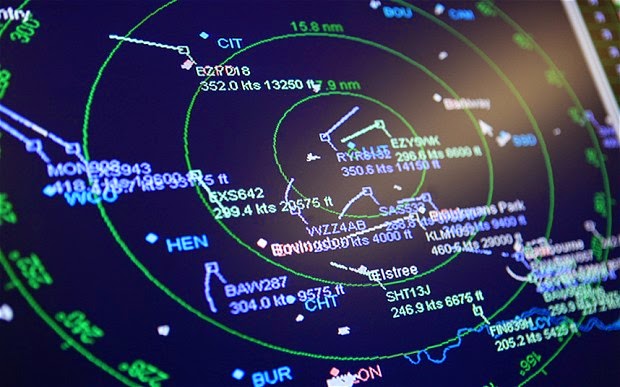 Taking TBO Global
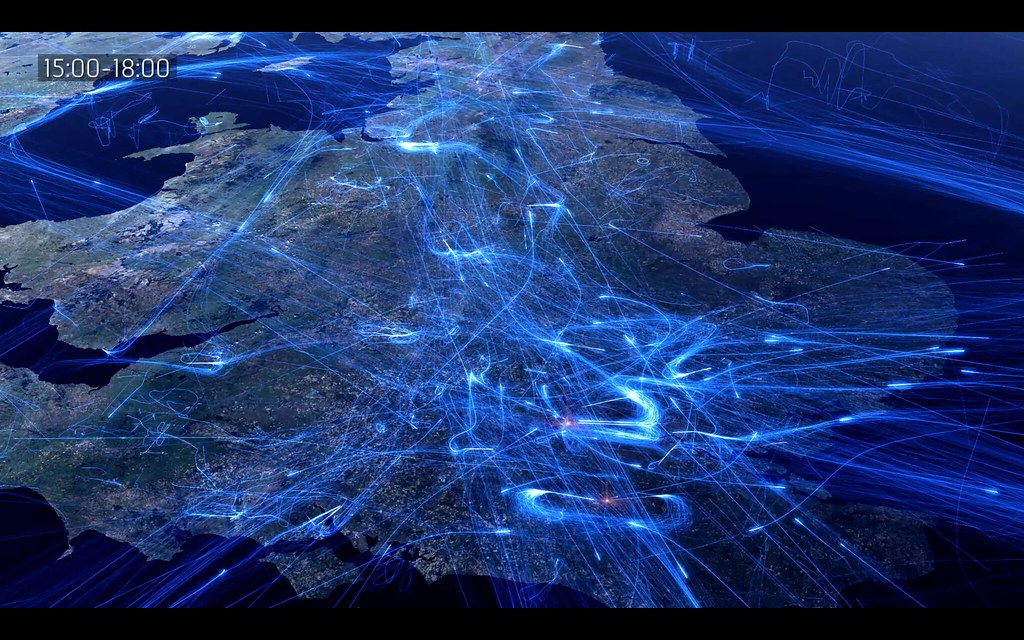 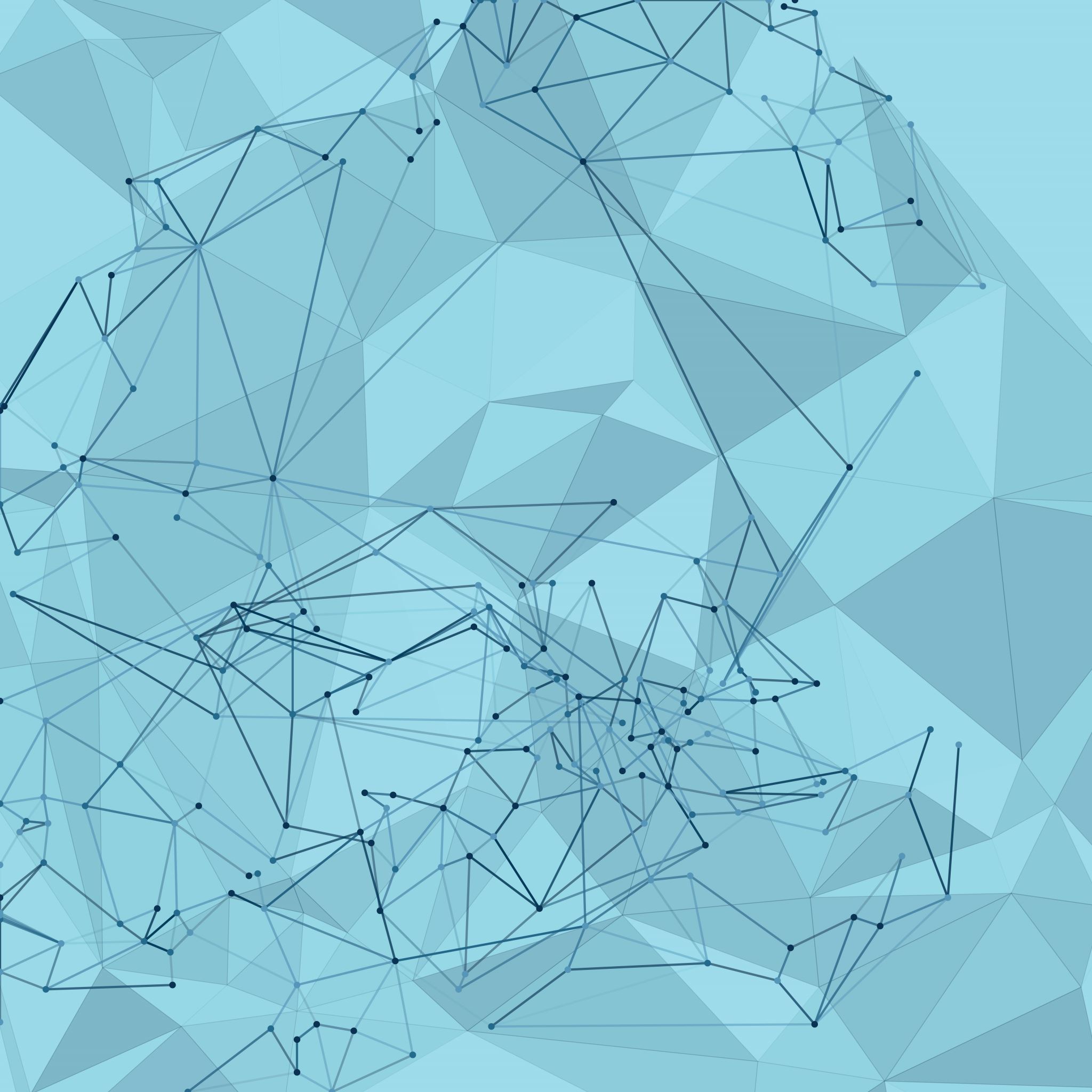 Trajectory data will need to be shared between and across States, regions and all airspace system users to enable collaborative decisions and TBO implementation on a global scale.
This session explores the associated challenges and needs to allow the globalaviation industry to implement and benefit from the TBO concept in a coherent manner
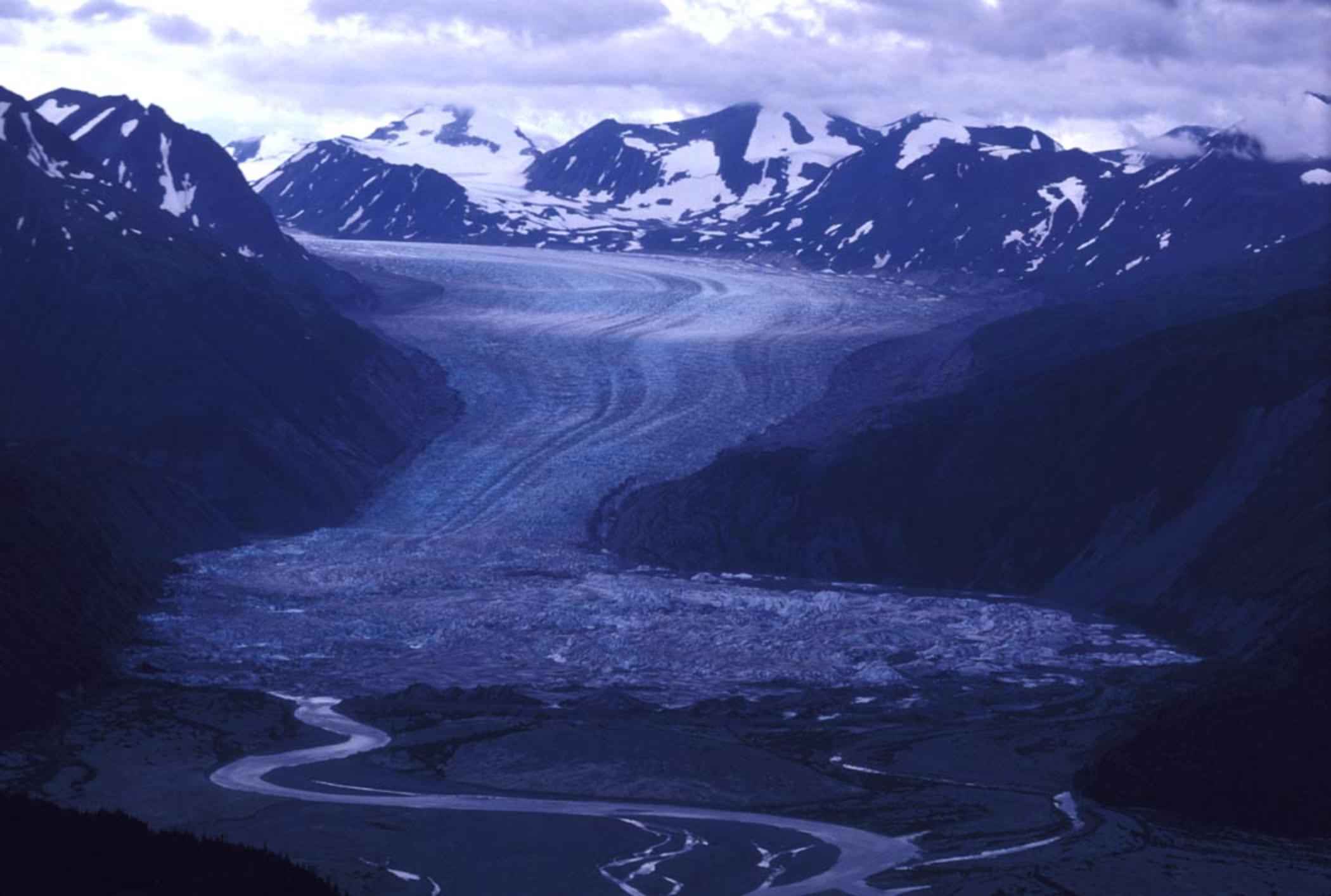 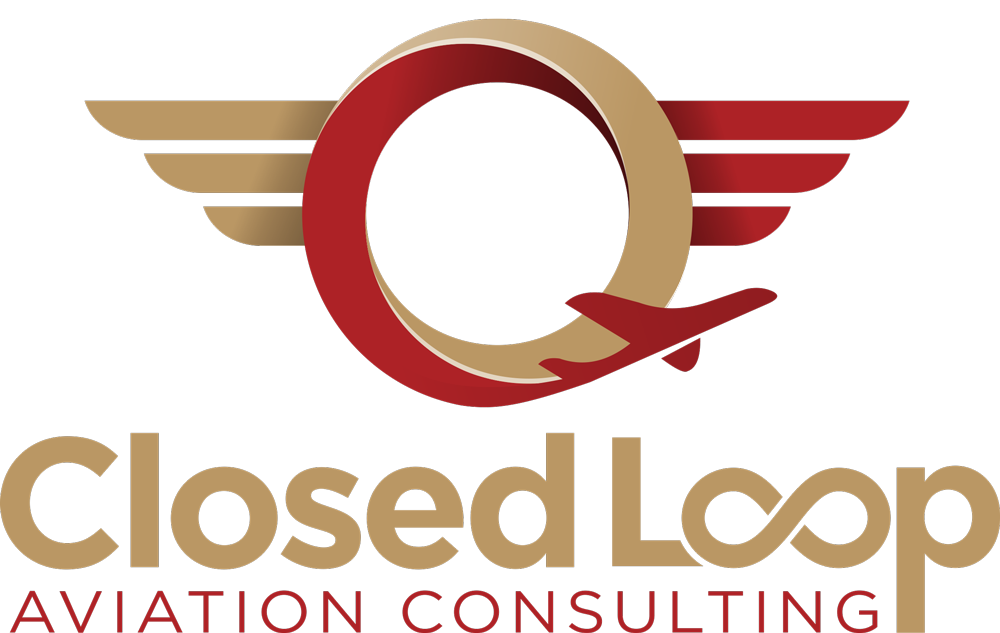 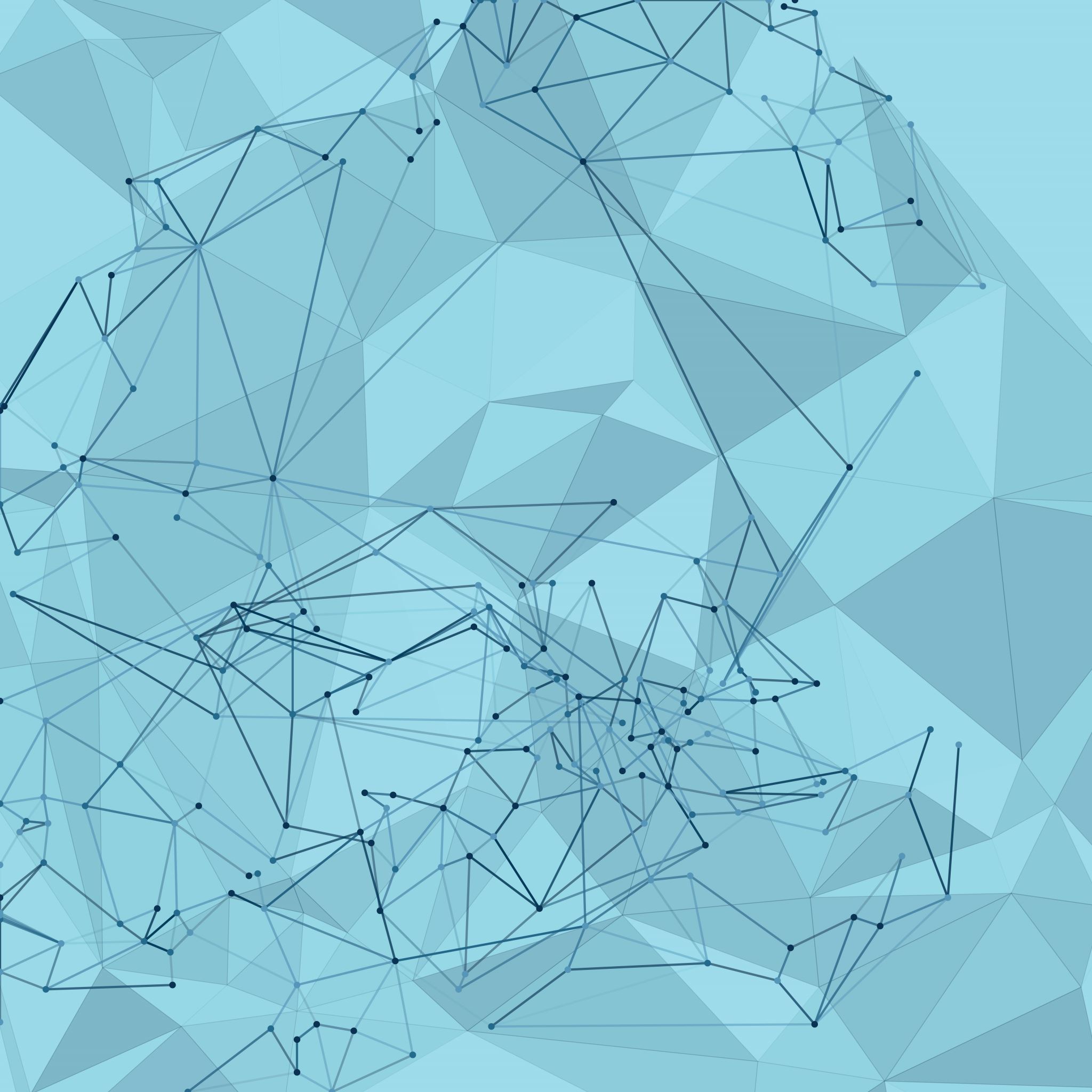 The
5
Quick
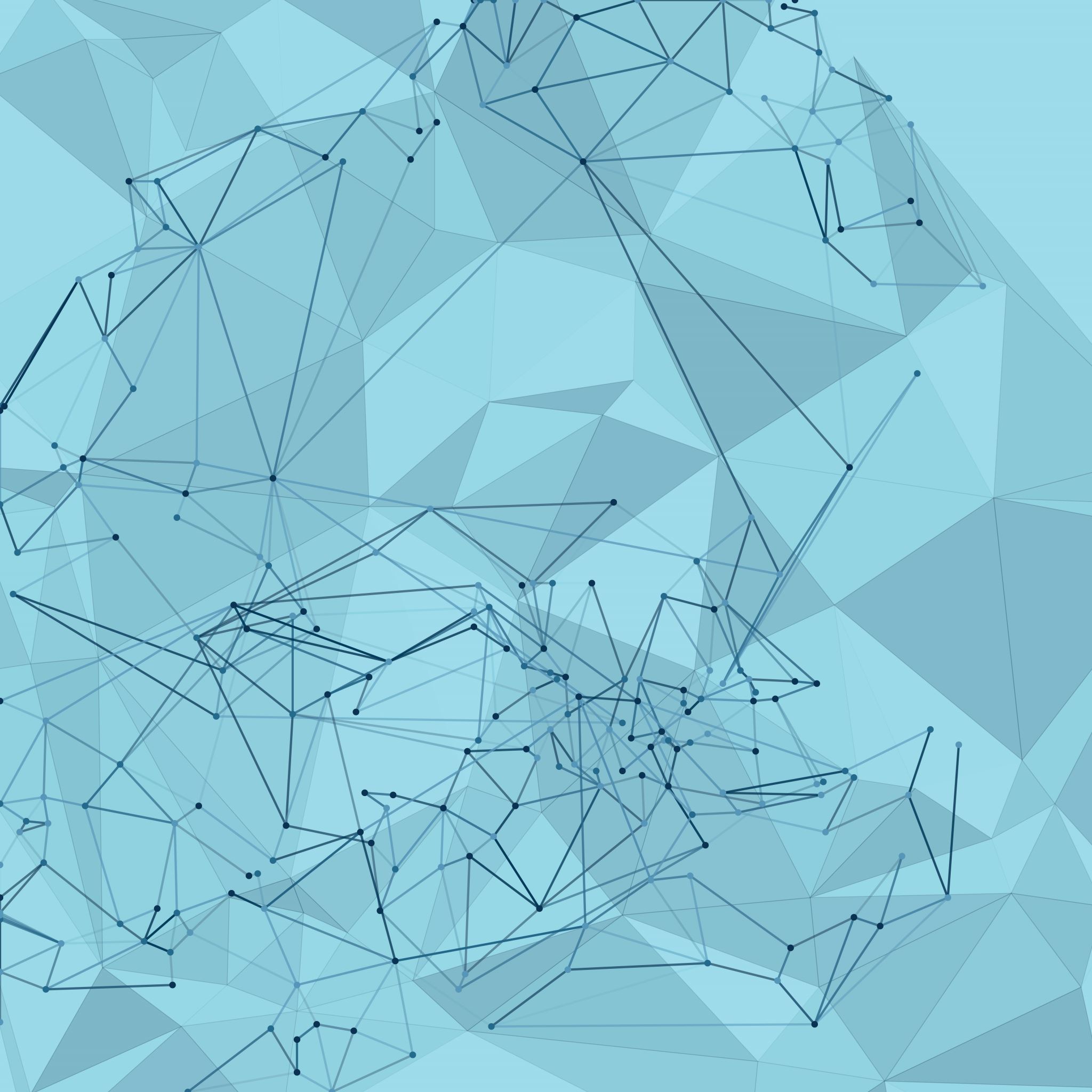 The Imperative
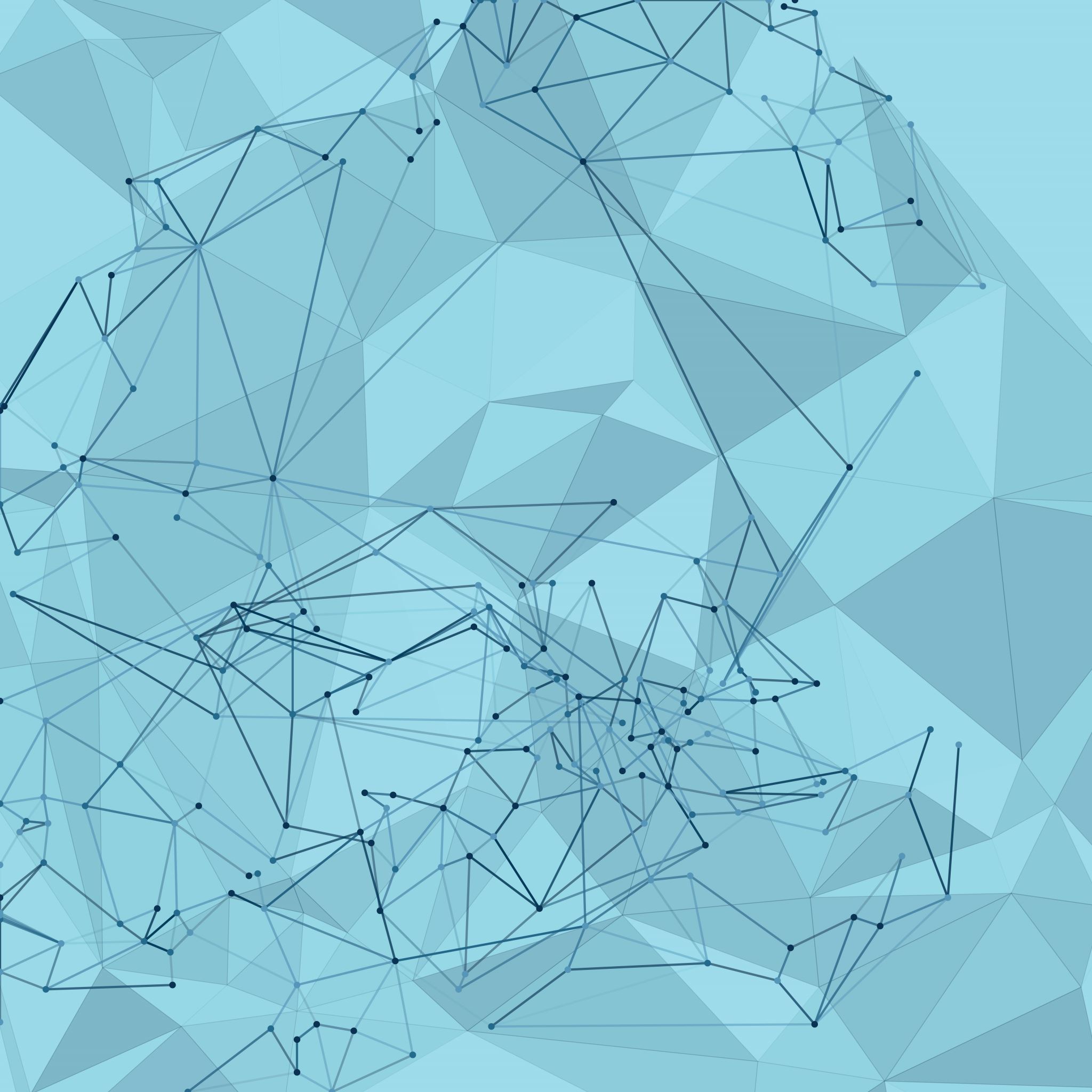 The
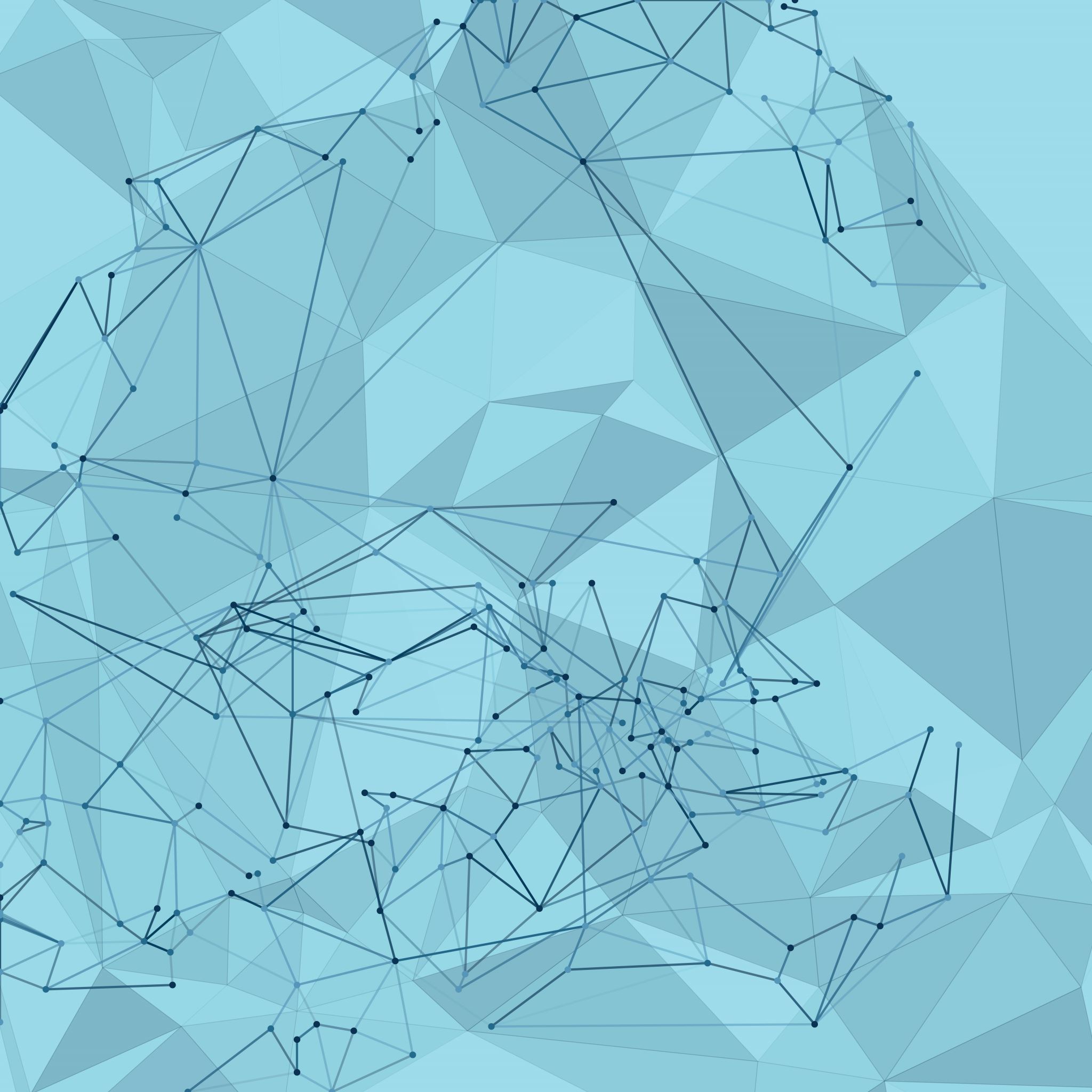 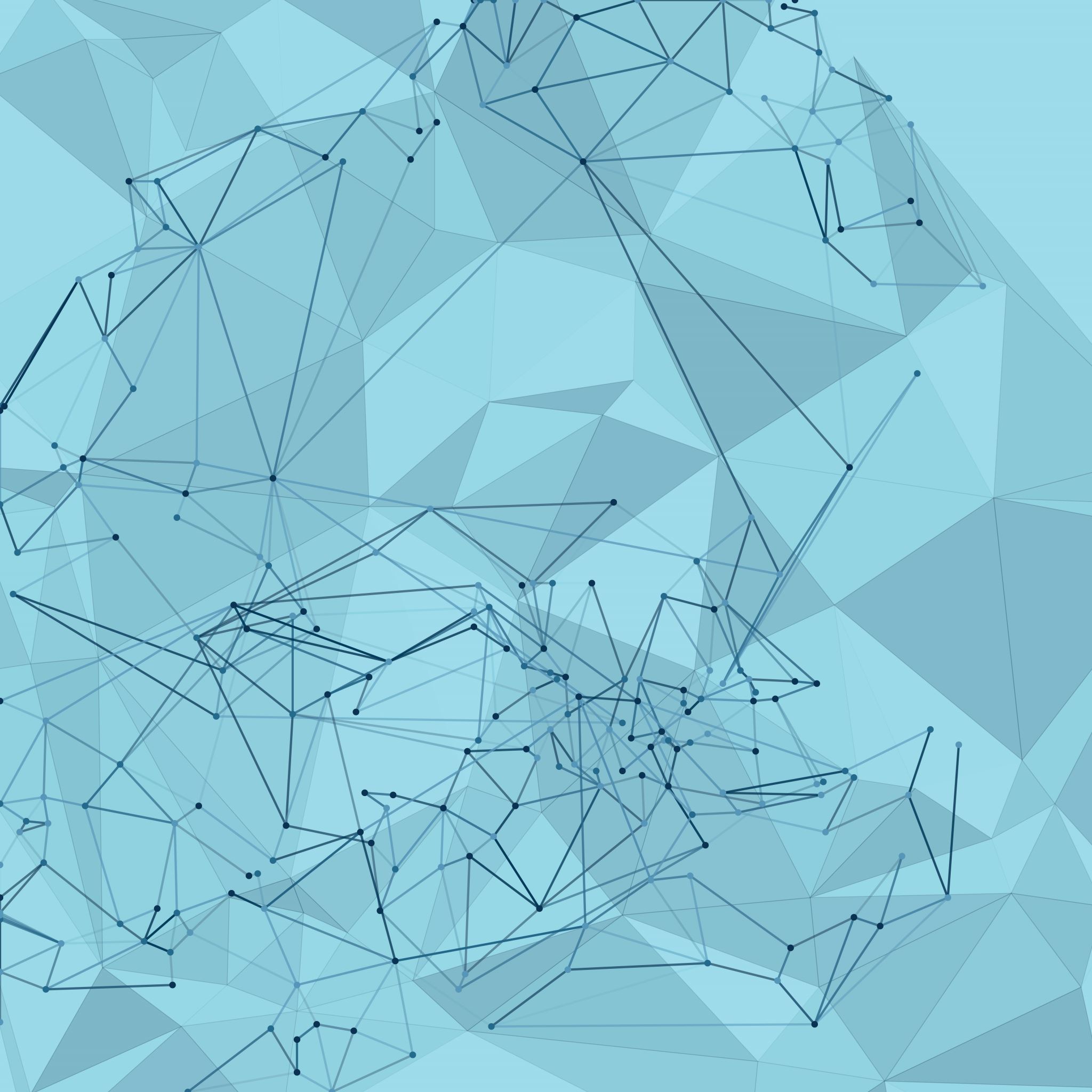 5
Quick
Leadership
The Environment
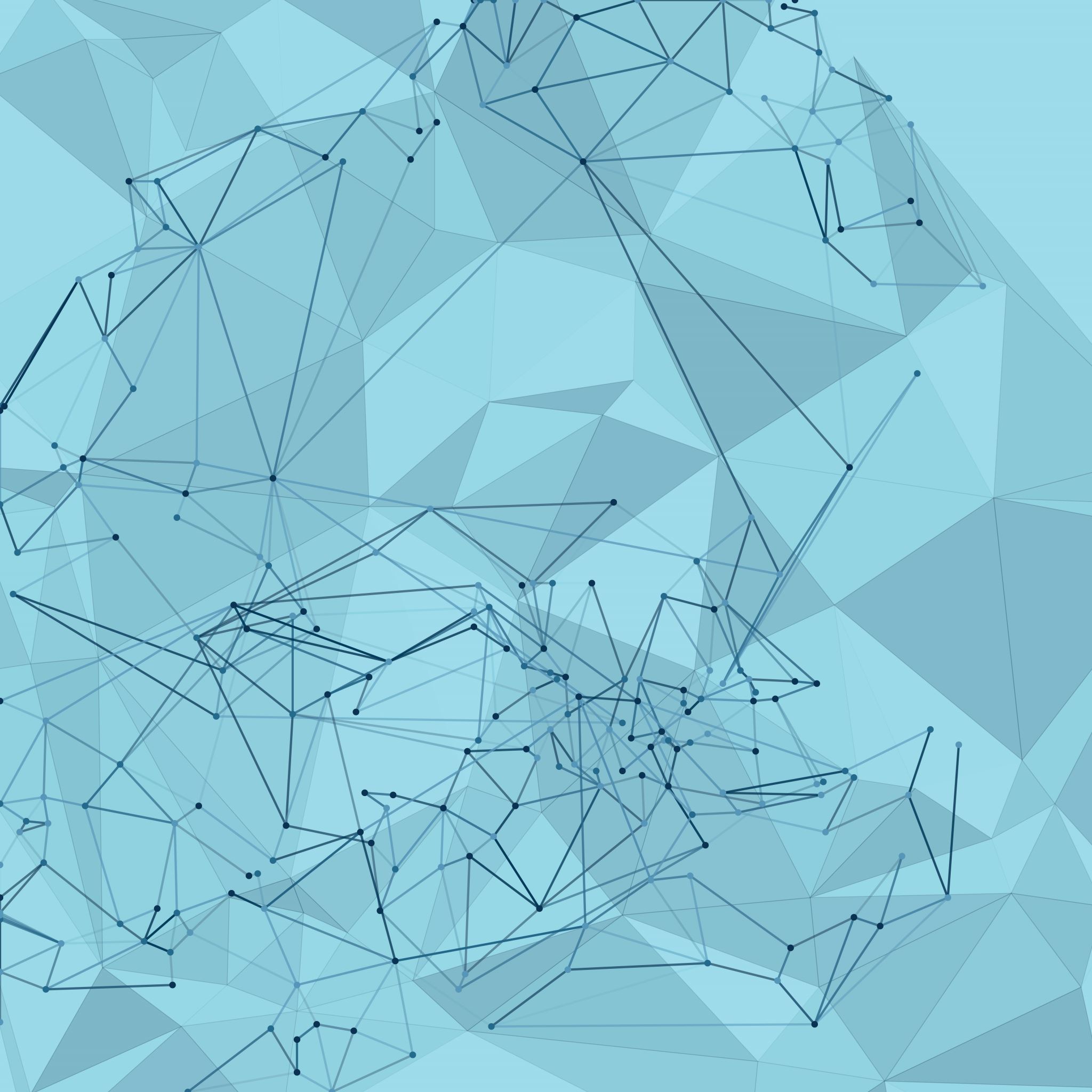 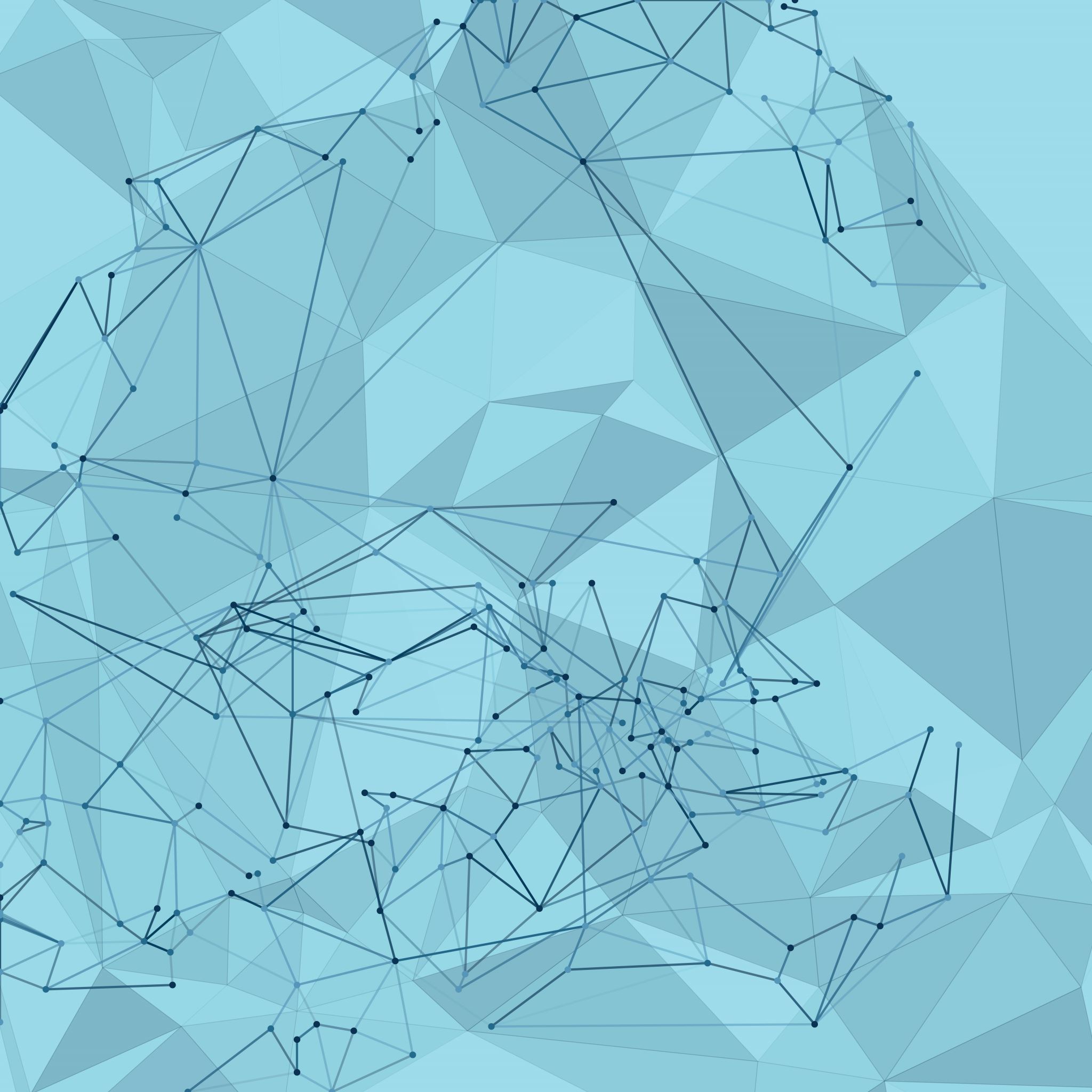 Technology
The Definition
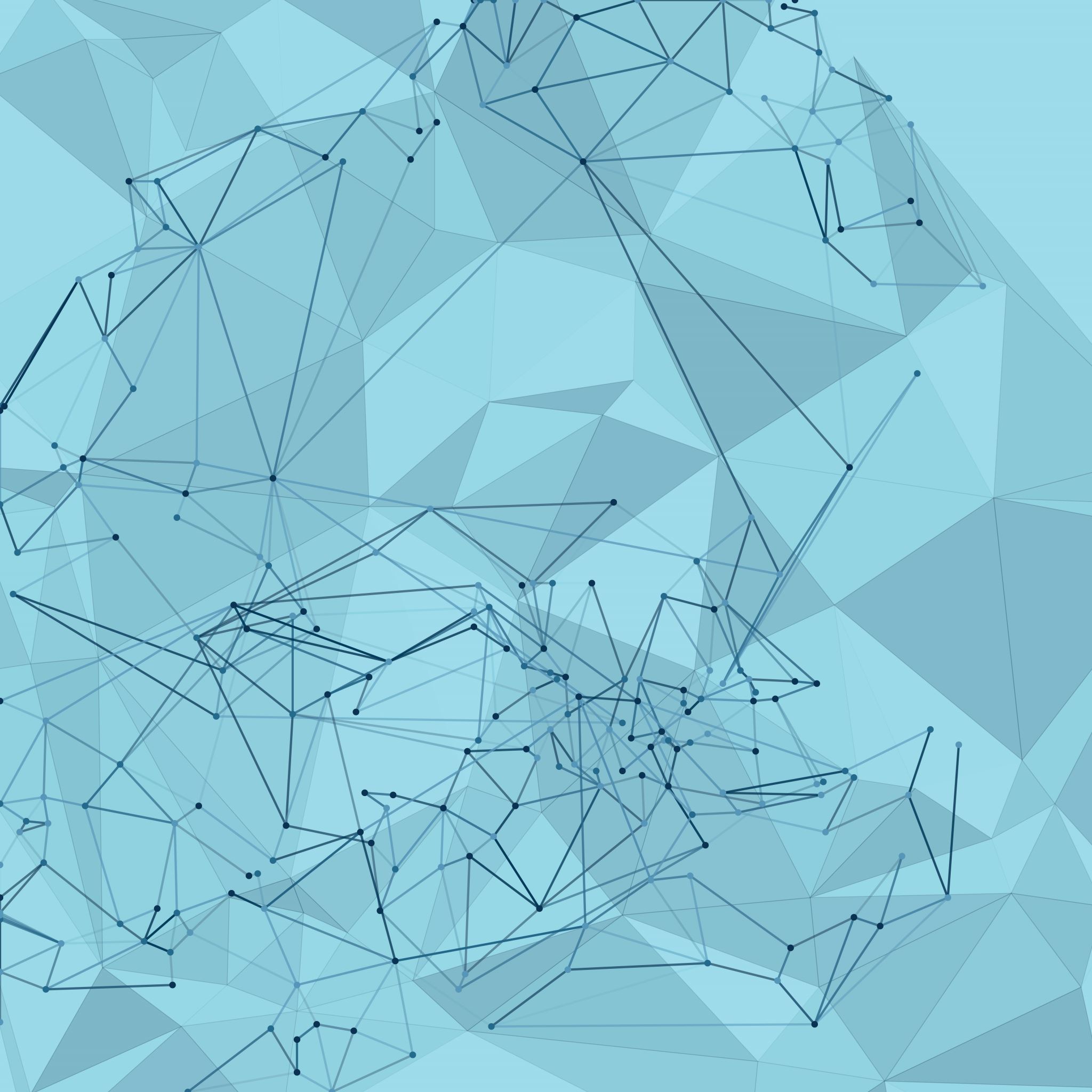 The Imperative
A Crucial Industry
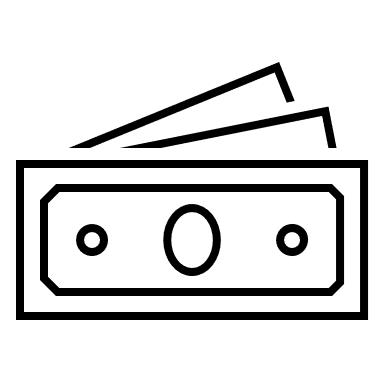 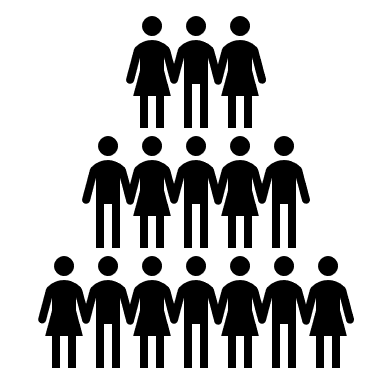 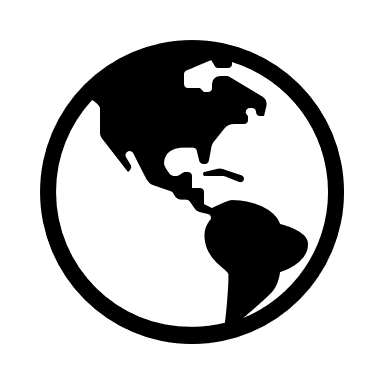 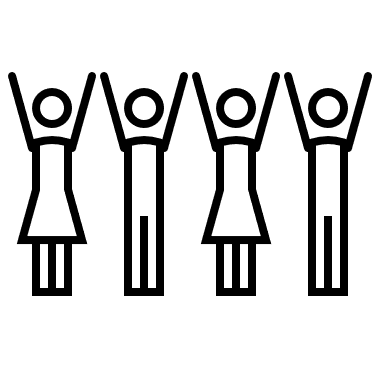 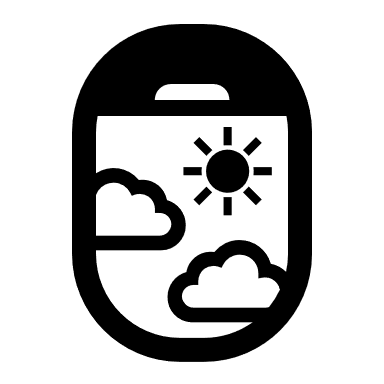 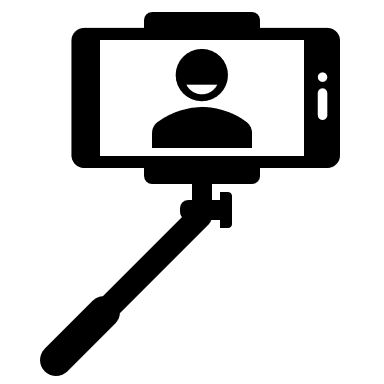 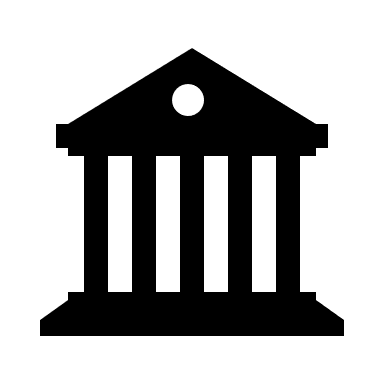 Employs87,000,000
$6.7 TrillionGlobal Trade
$3.5 TrillionEconomic value
4.5 Billion Passengers
$870 Billion Passenger Spend
$850 Billion Tourism Spend
$28 Billion Profit
With Growing Issues
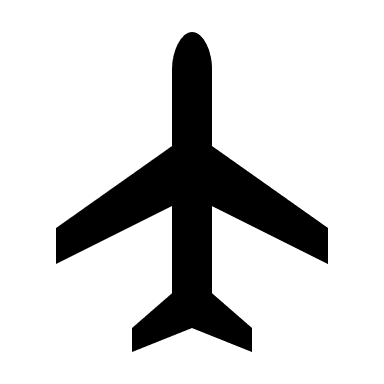 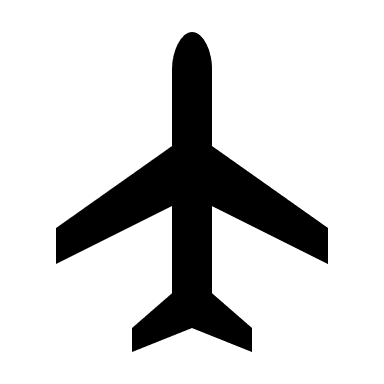 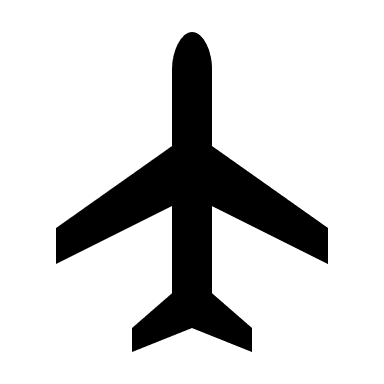 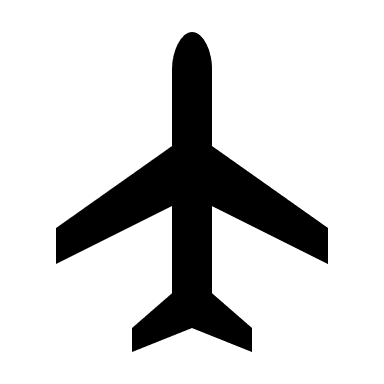 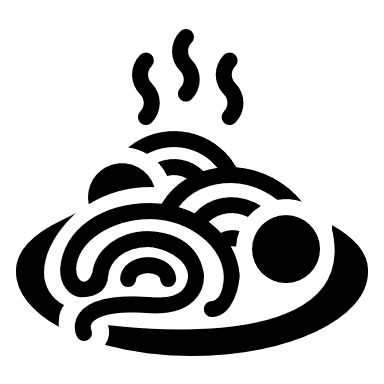 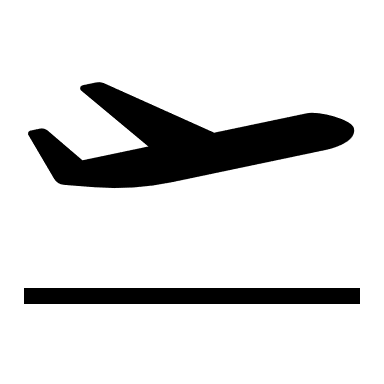 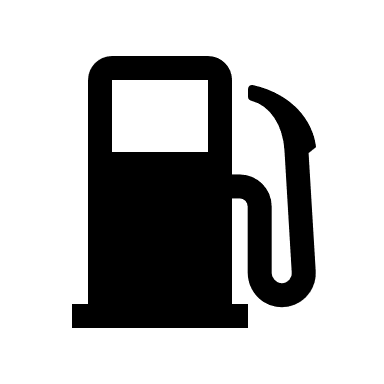 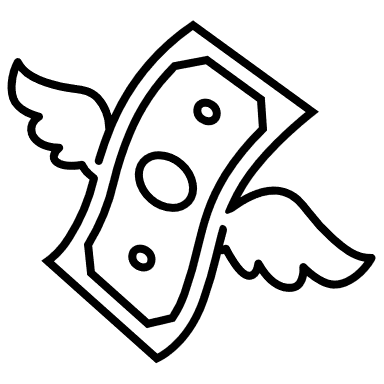 LHR. July 27, 2017
July 24, 2019
2019
8,800
8,800 canx every month by 2030
225,000 GlobalBusiest day in aviation history?
8,863
By NATS
67,000,000thrown out
Airline delays major contributors to delay
Holding—a year’s savings gone in one arrival
$66 Billion
“System Delay”
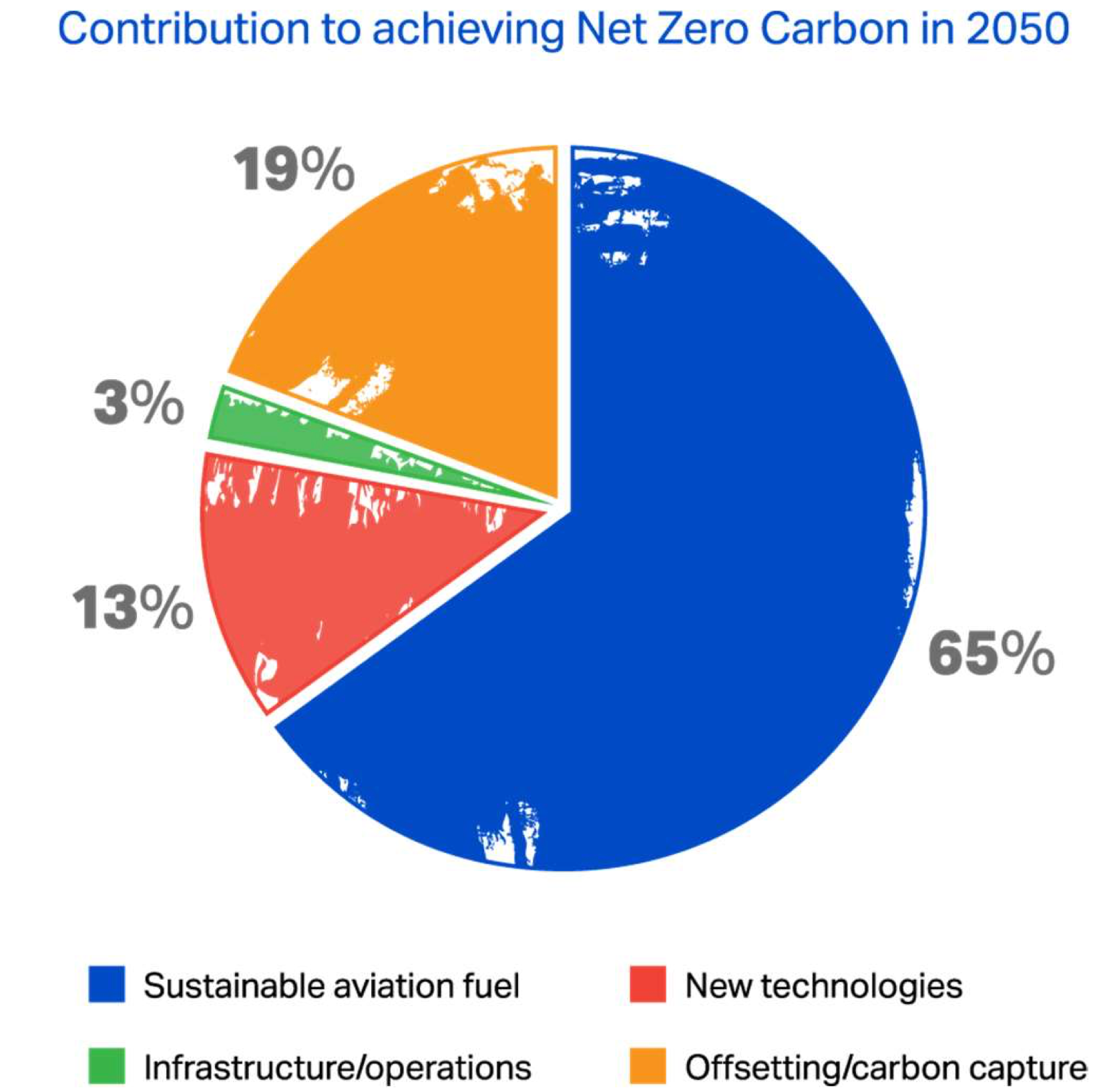 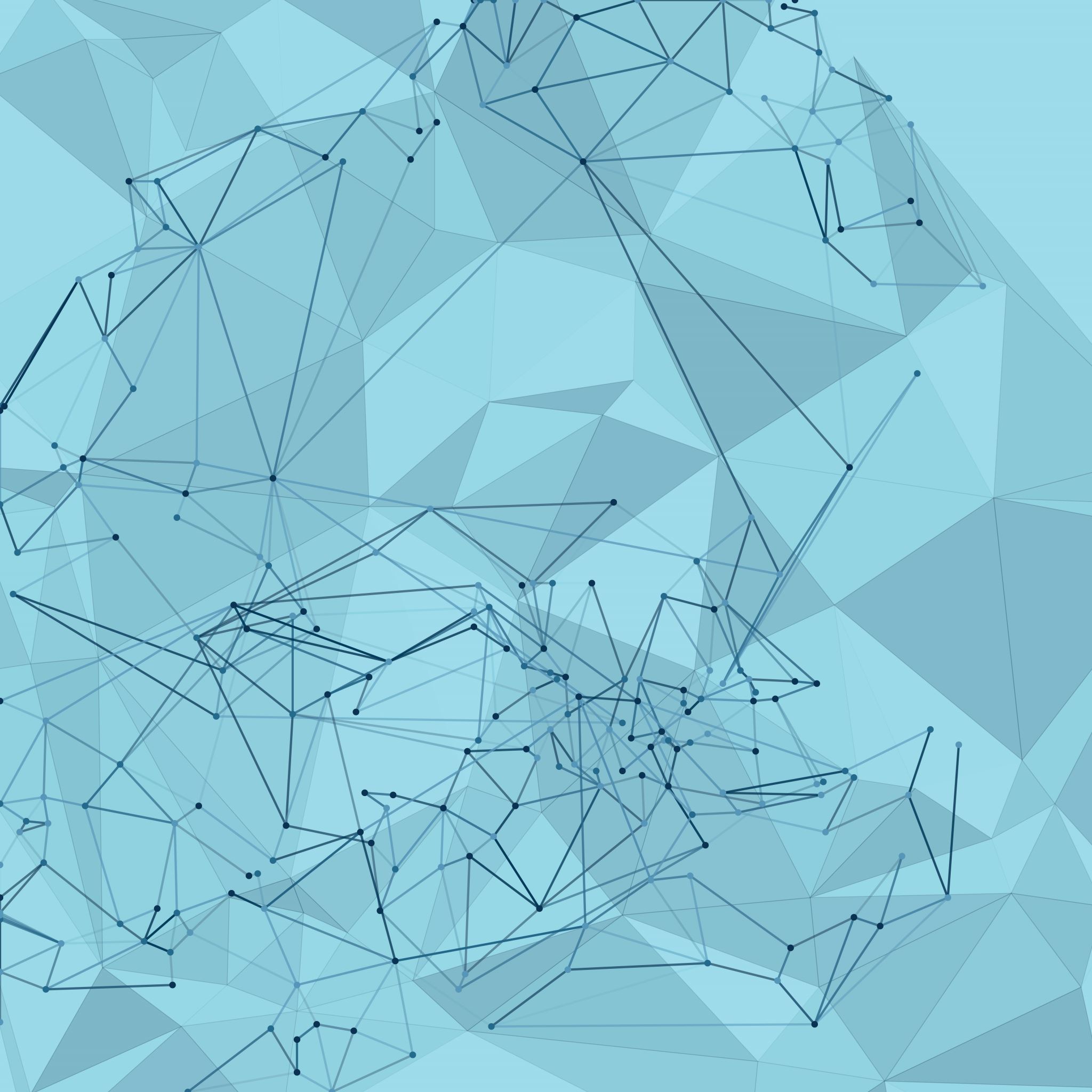 IATA Net Zero Roadmap
The Environment
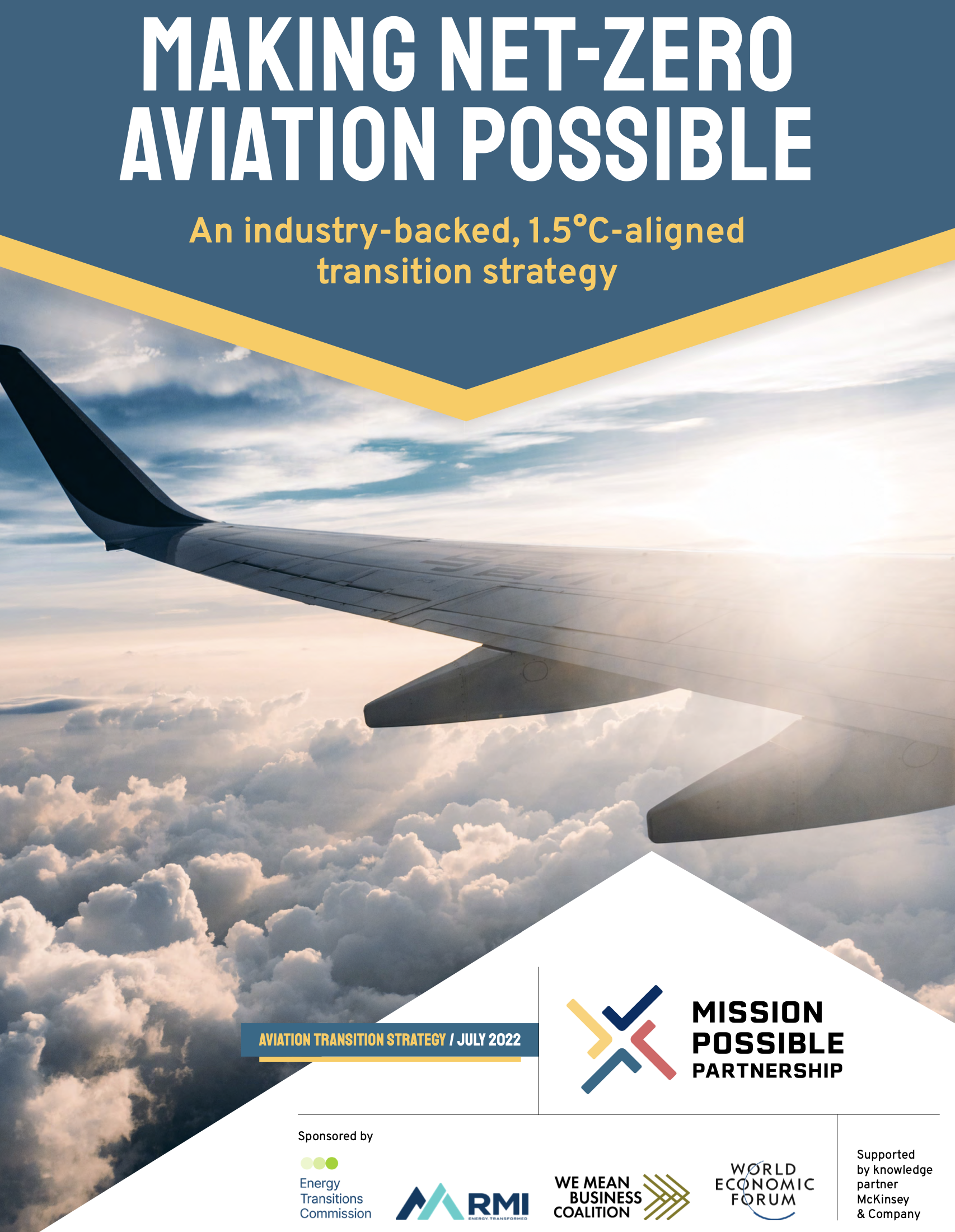 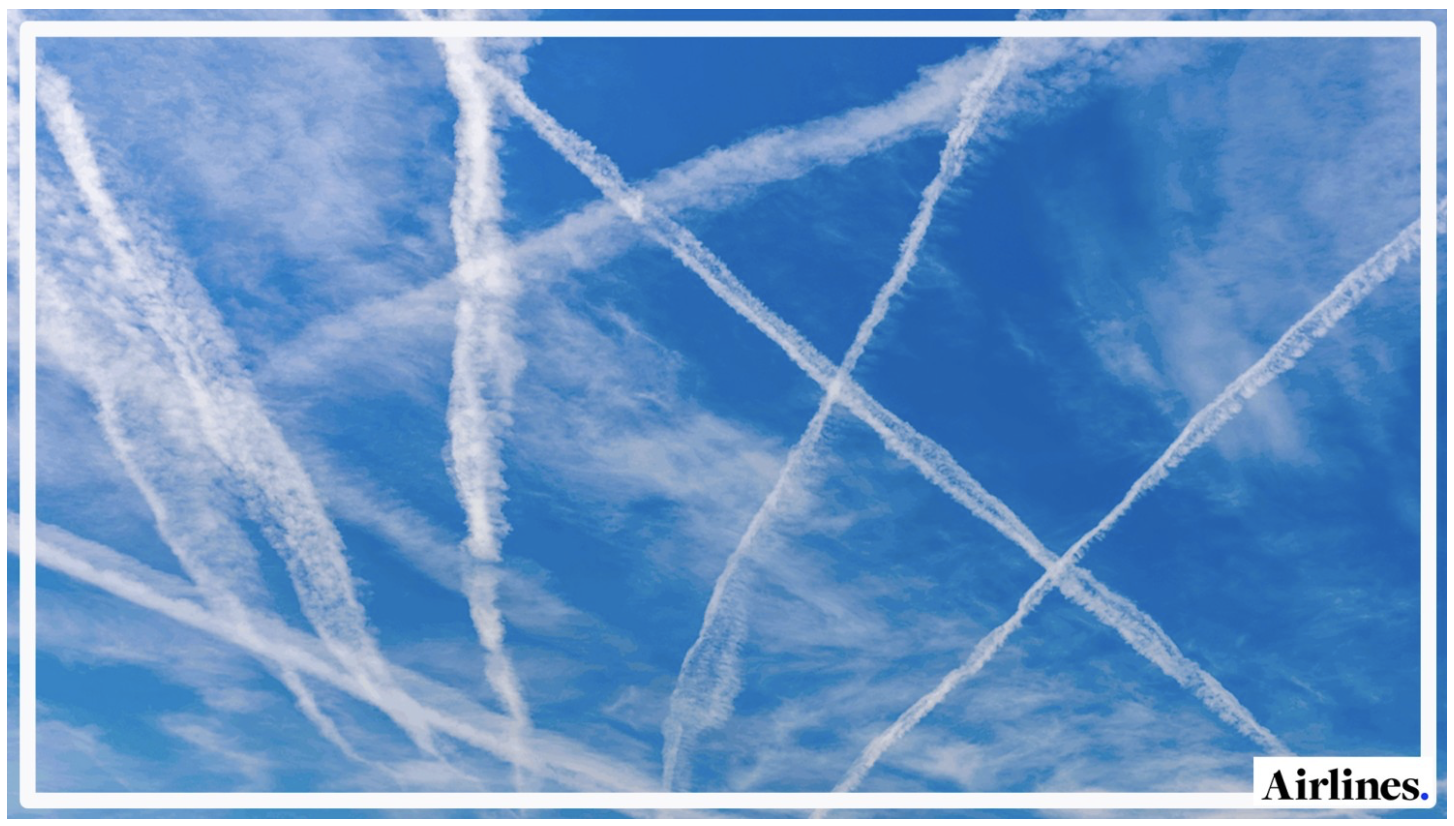 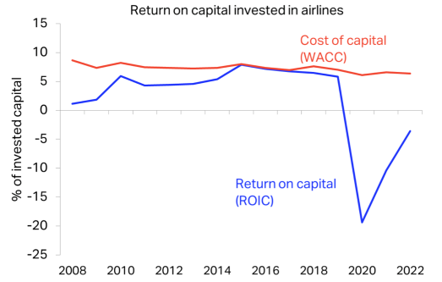 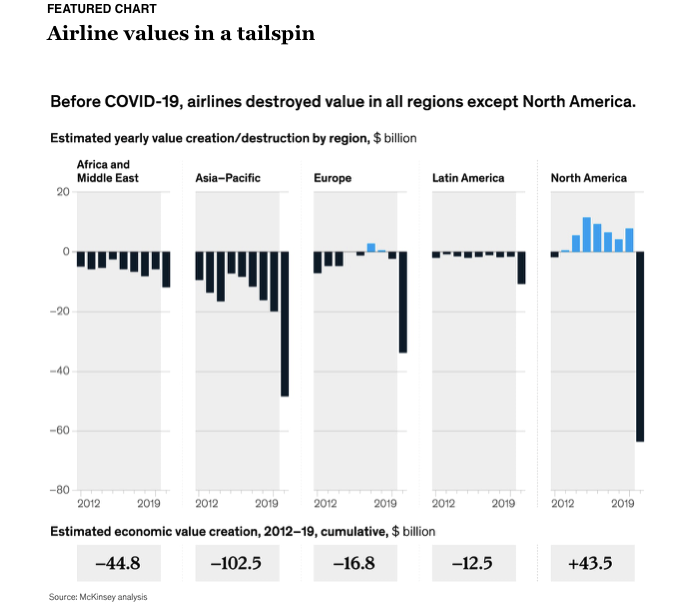 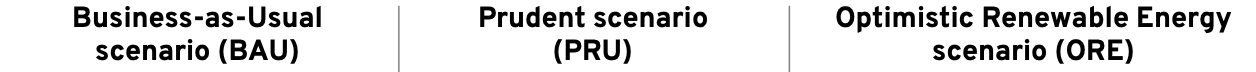 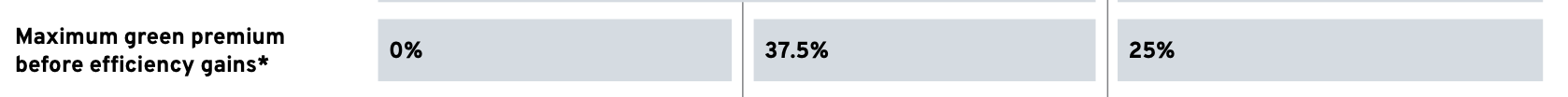 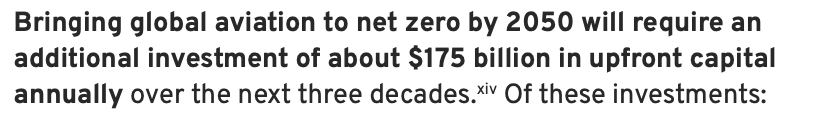 Source: IATA
Source: McKinsey
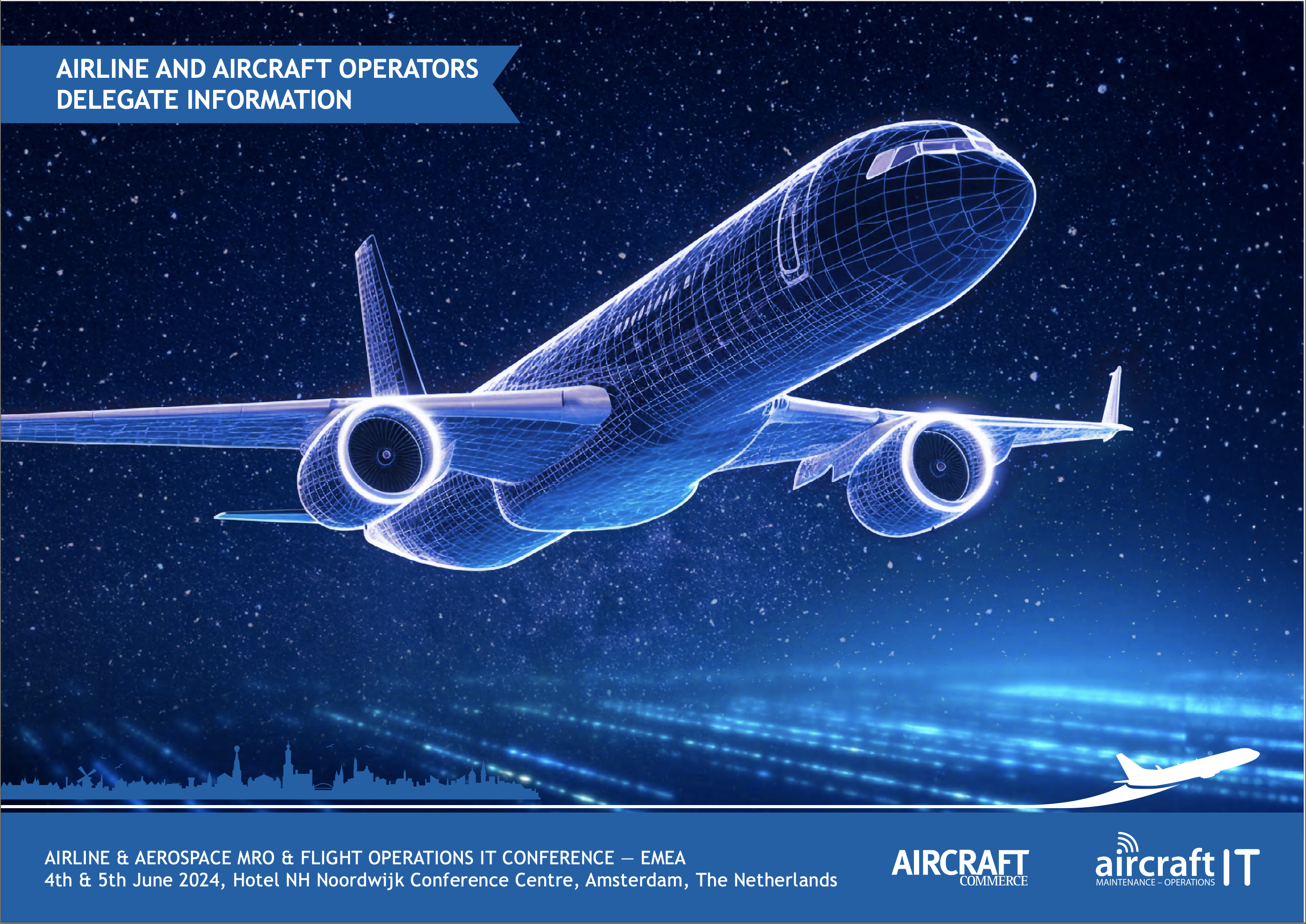 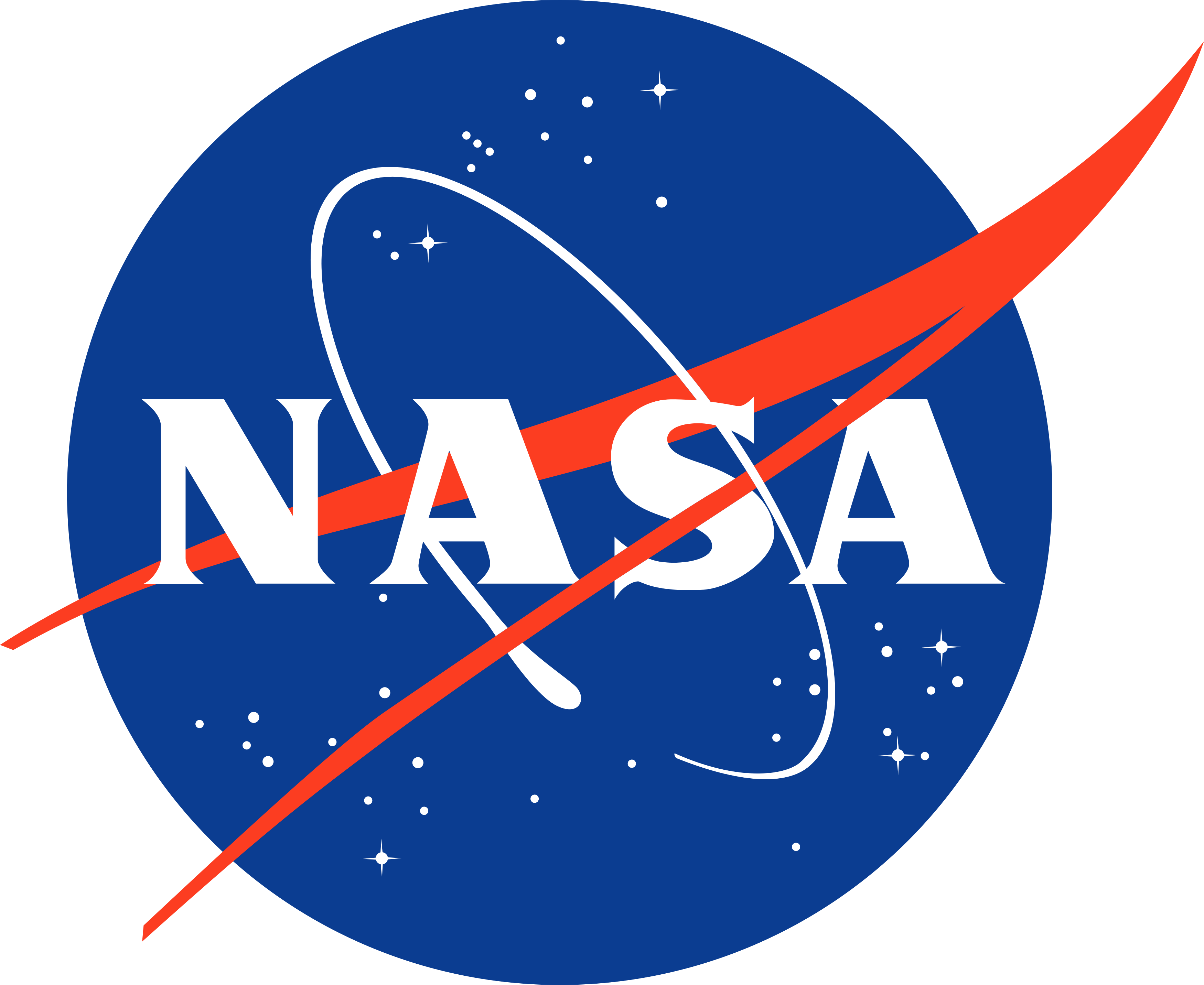 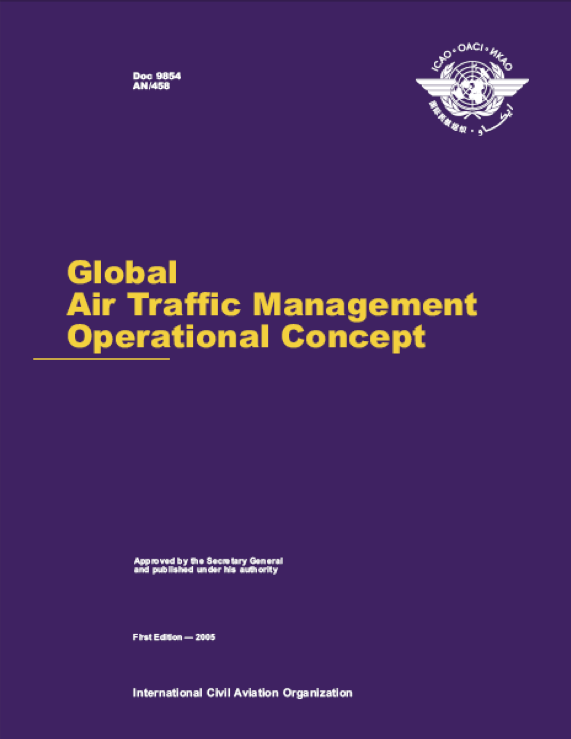 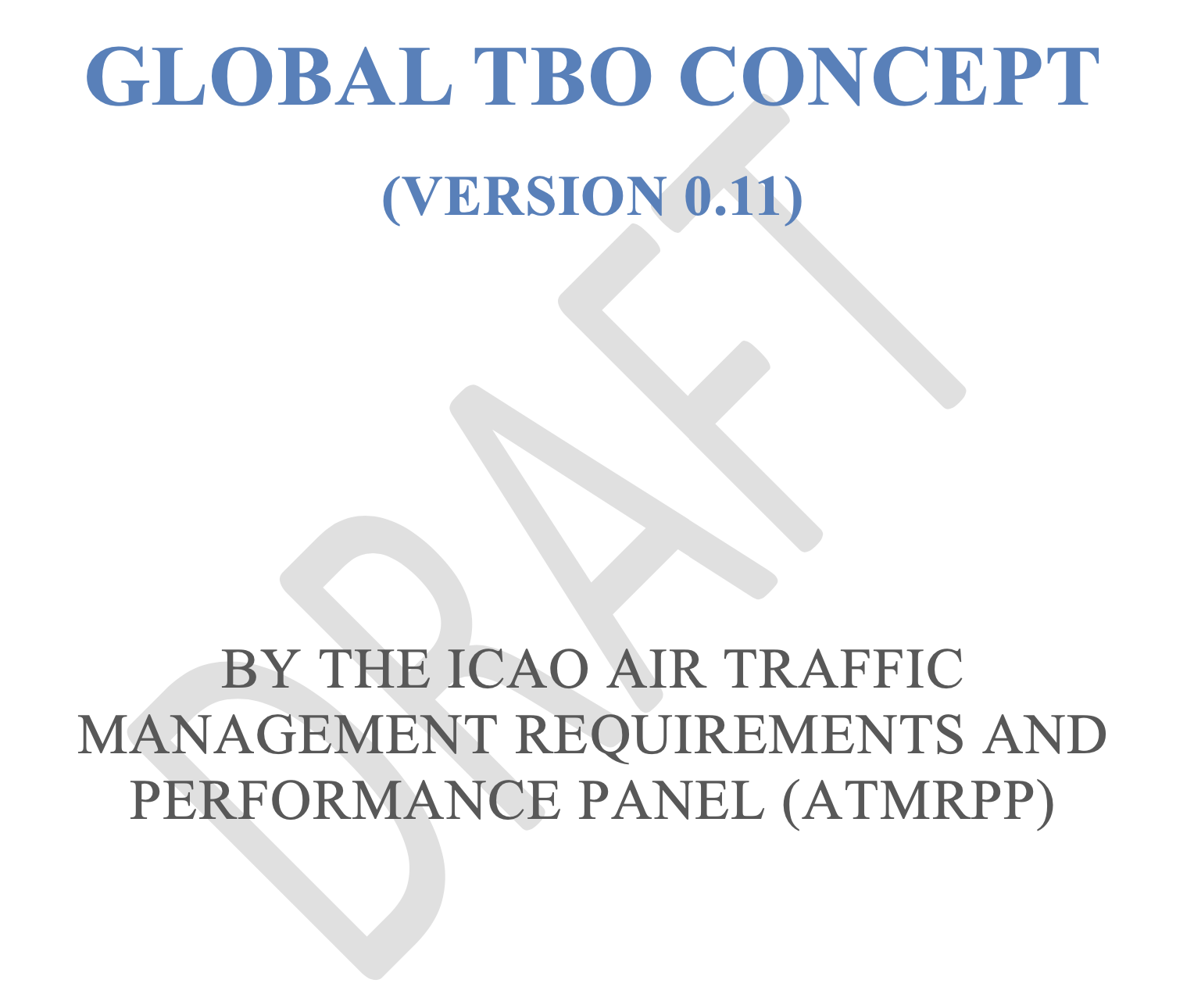 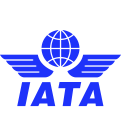 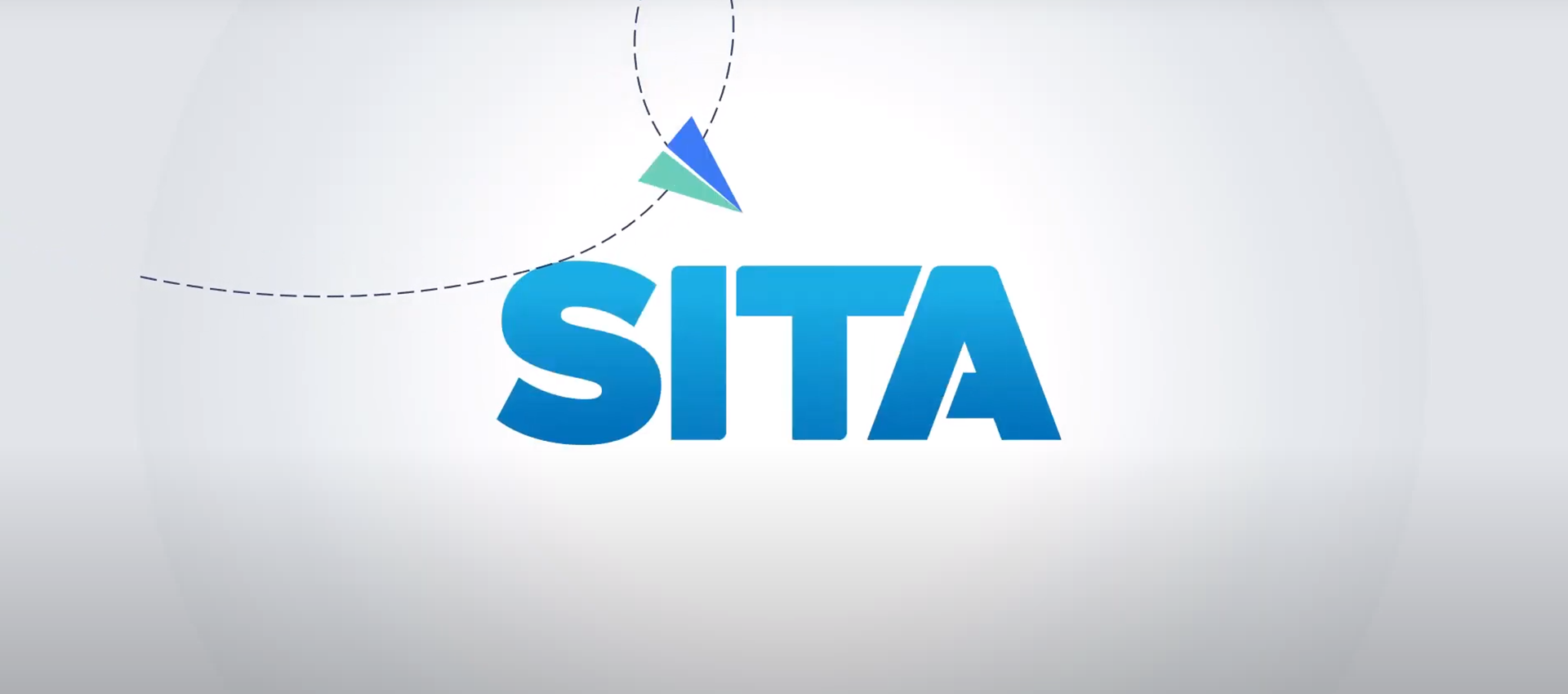 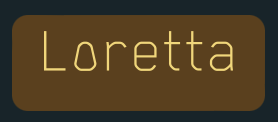 To achieve an interoperable global air traffic management system, for all users during all phases of flight, that meets agreed levels of safety, provides for optimum economic operations, is environmentally sustainable and meets national security requirements.
Air traffic management (ATM) considers the trajectory of a manned or unmanned vehicle during all phases of flight and manages the interaction of that trajectory with other trajectories or hazards to achieve the optimum system outcome, with minimal deviation from the user-requested flight trajectory, whenever possible.
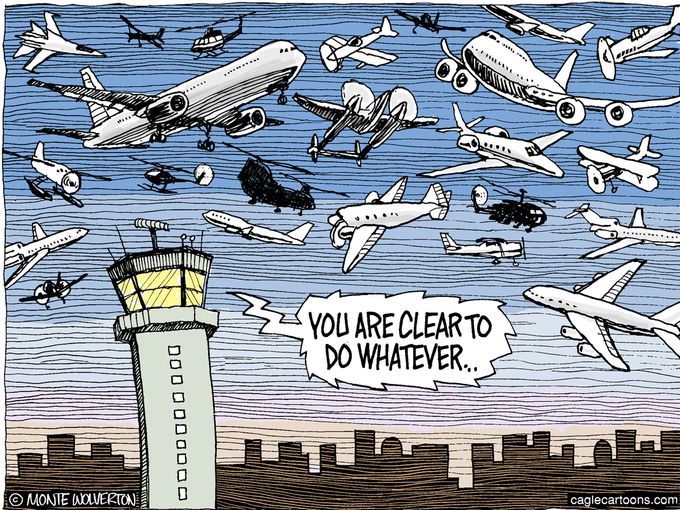 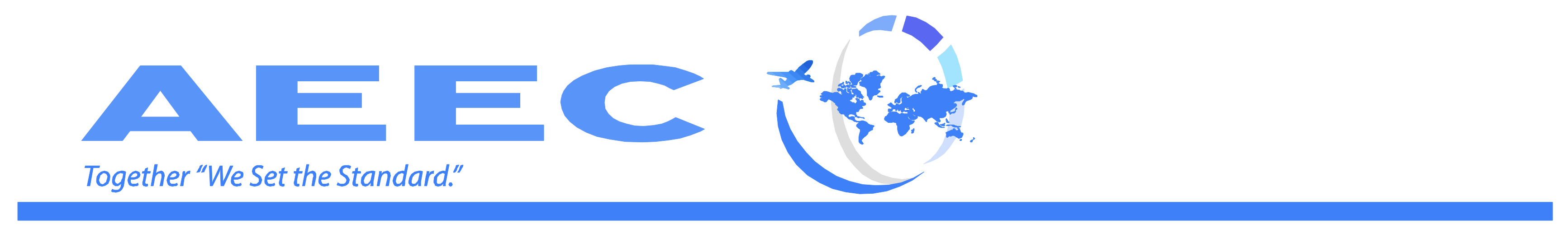 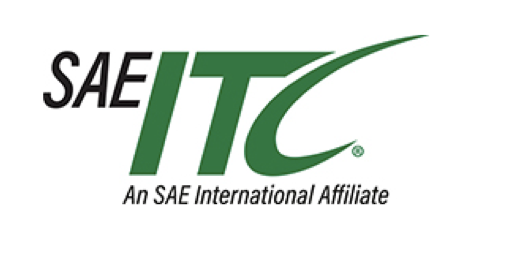 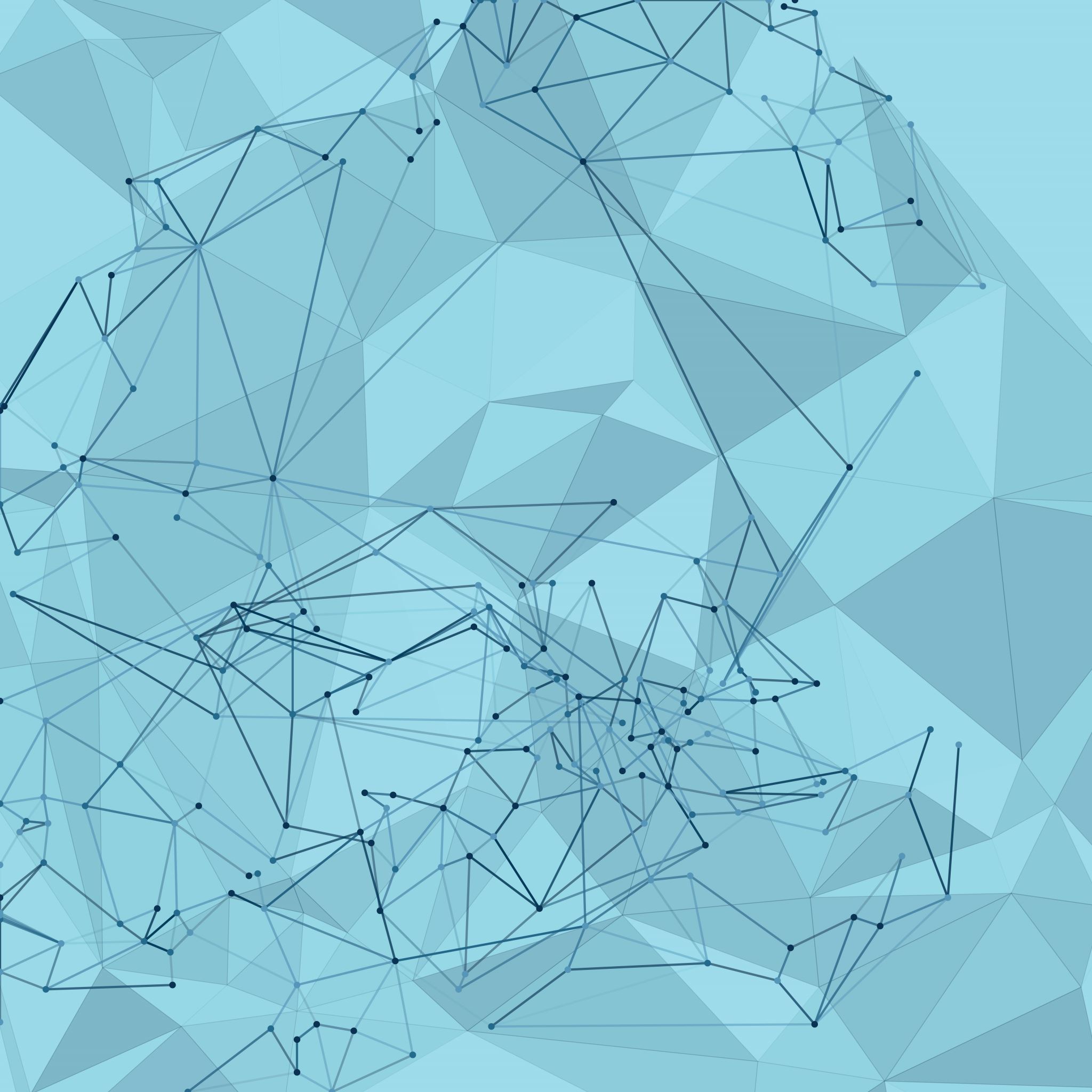 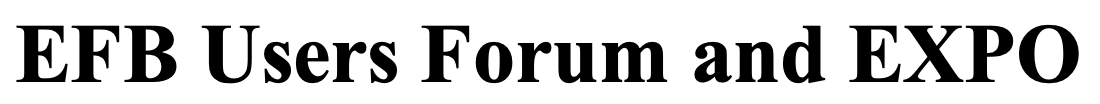 The Definition
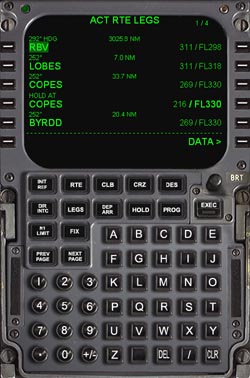 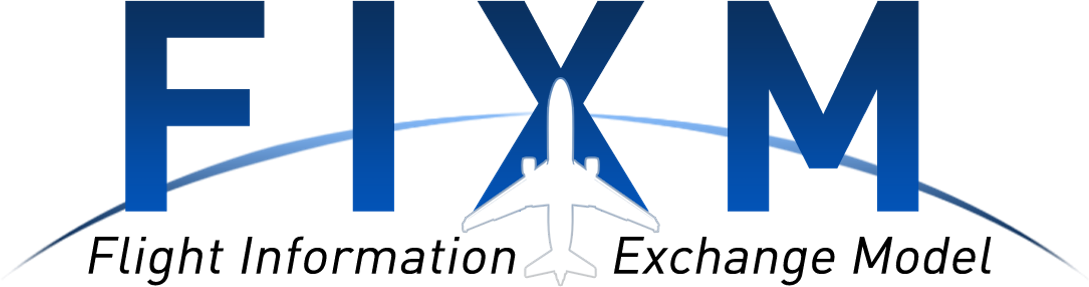 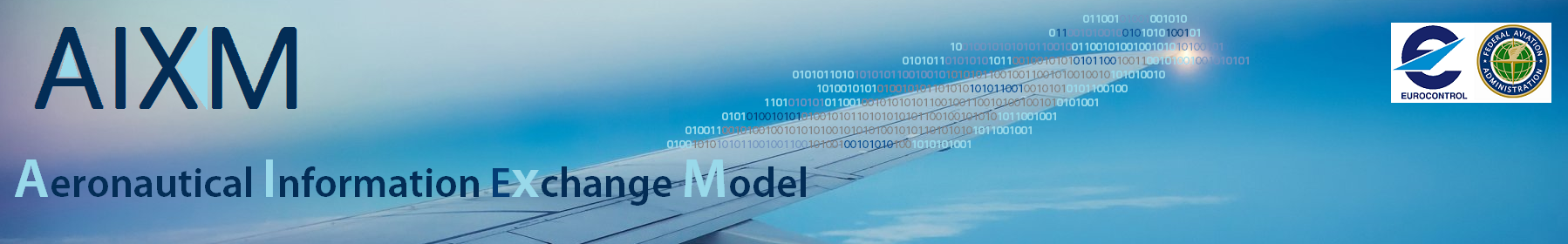 PIXM?
WXXM
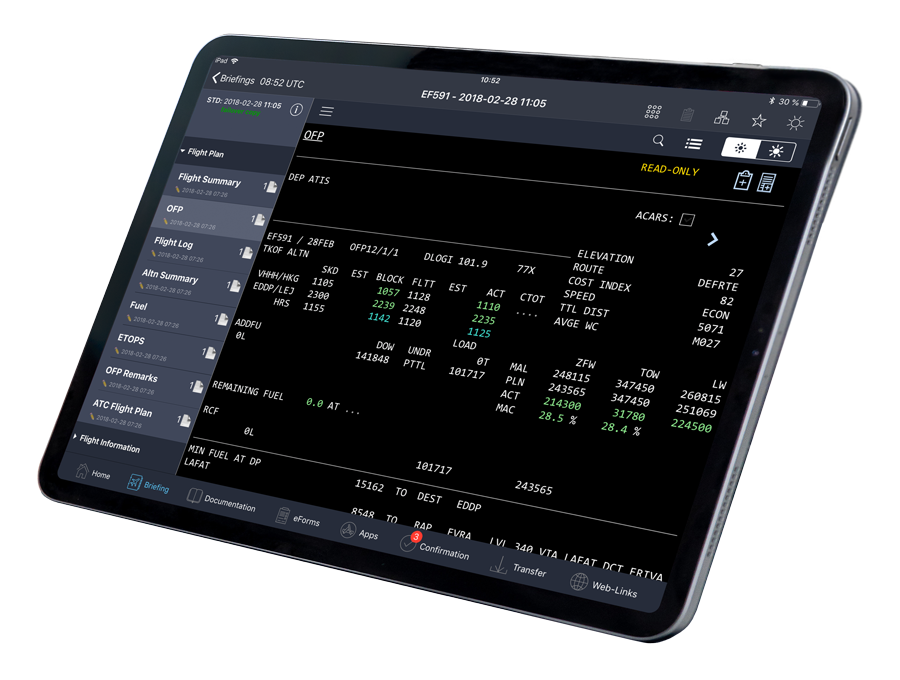 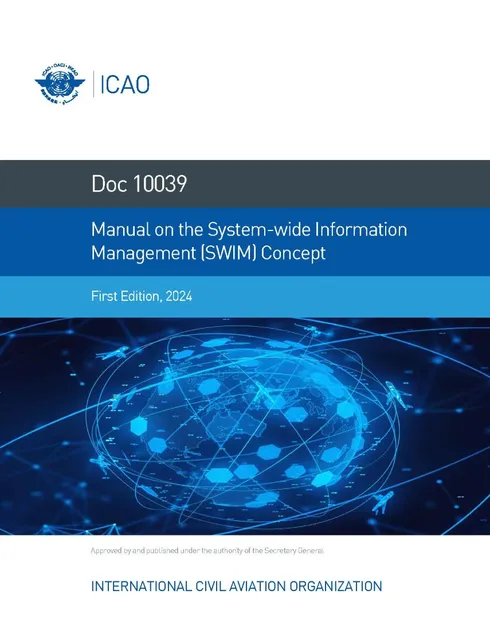 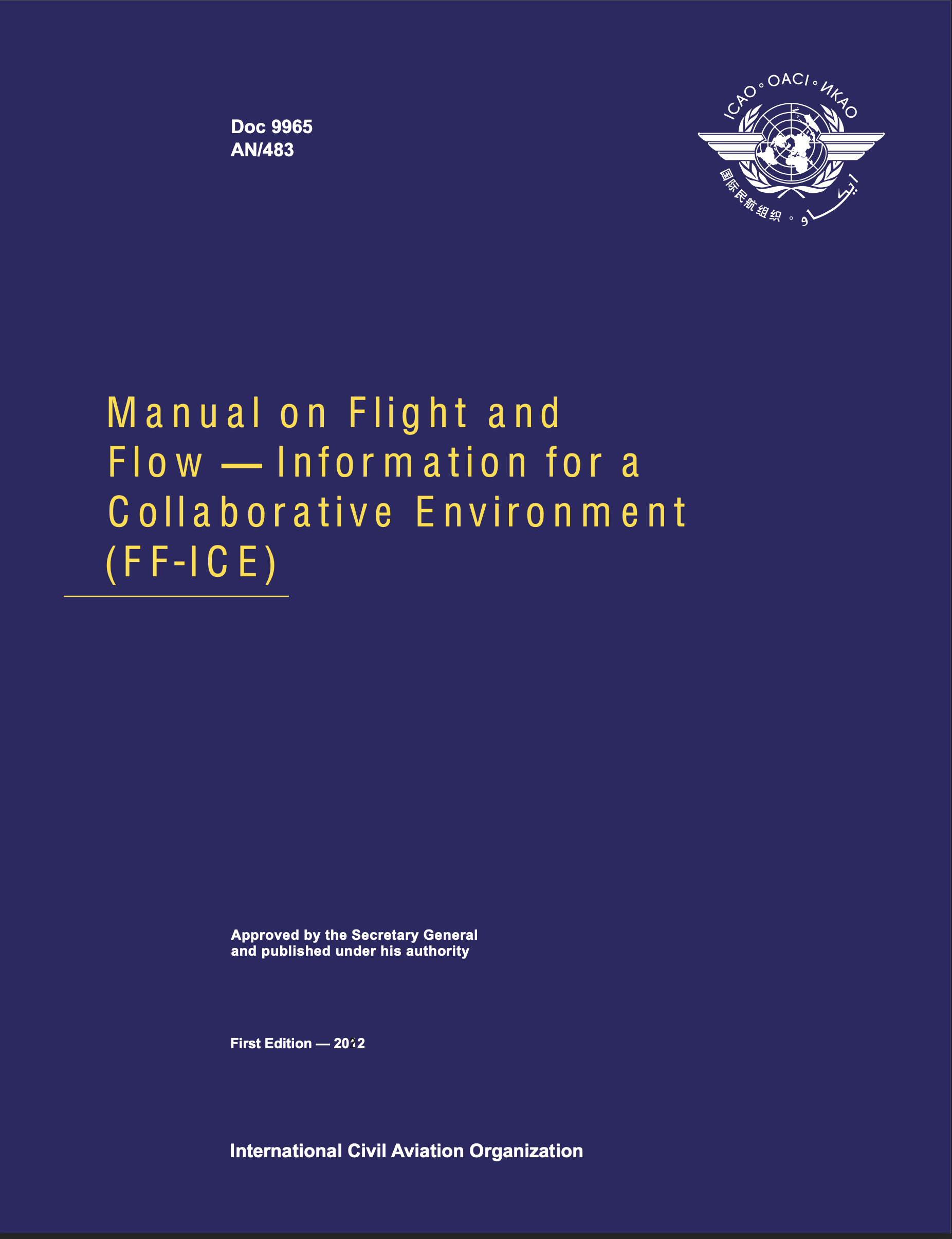 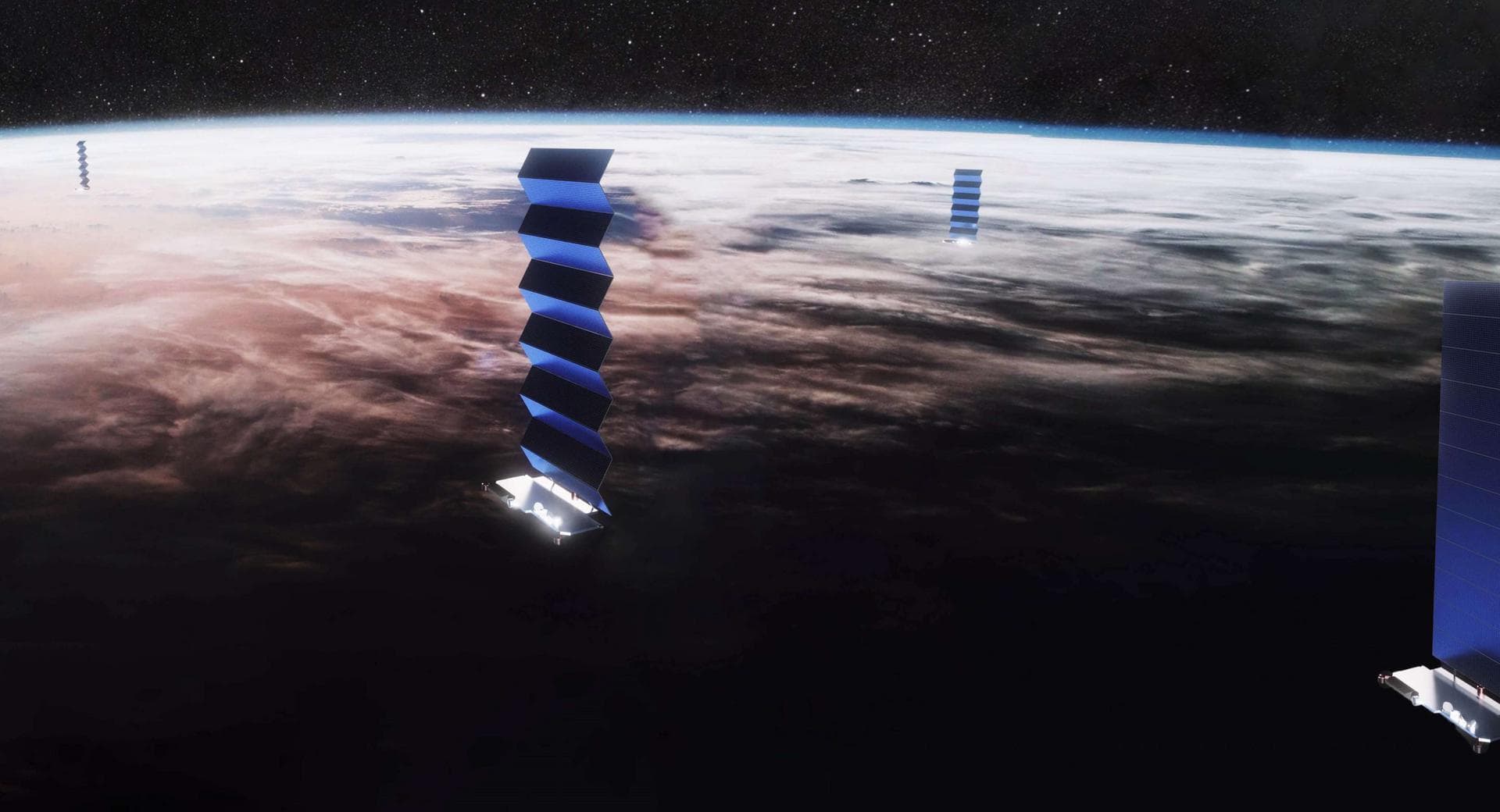 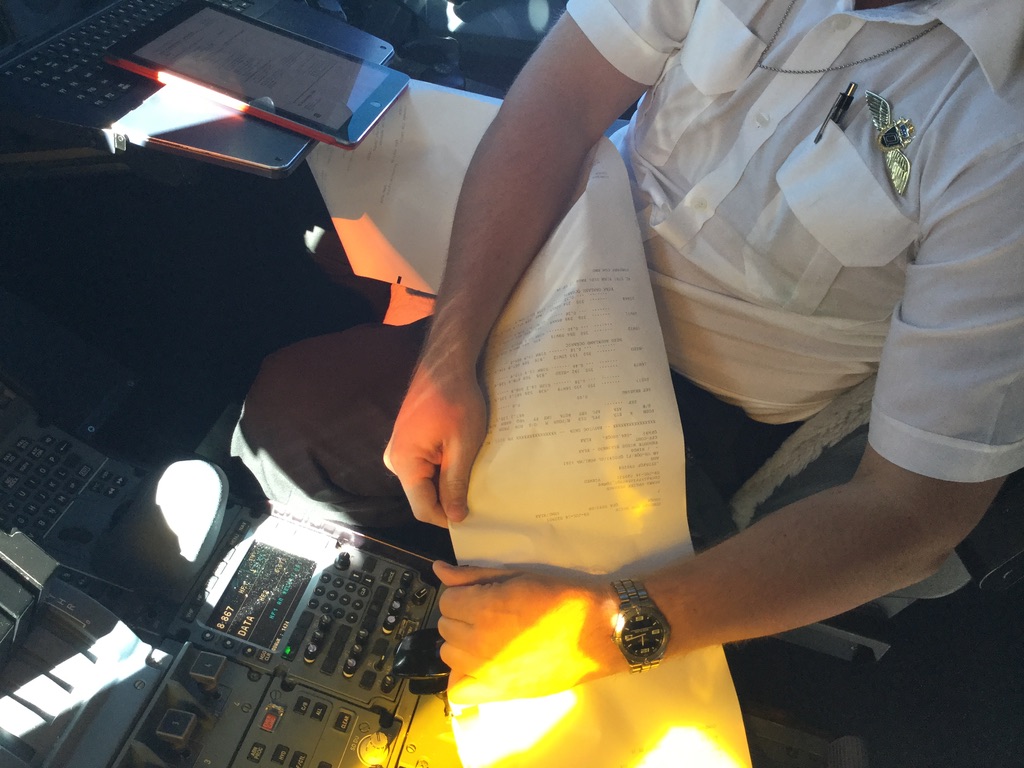 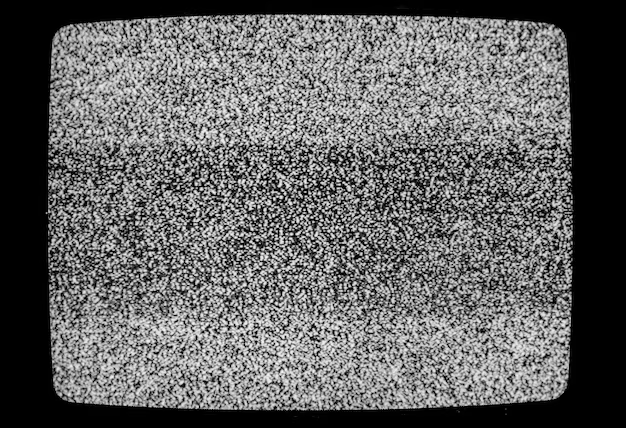 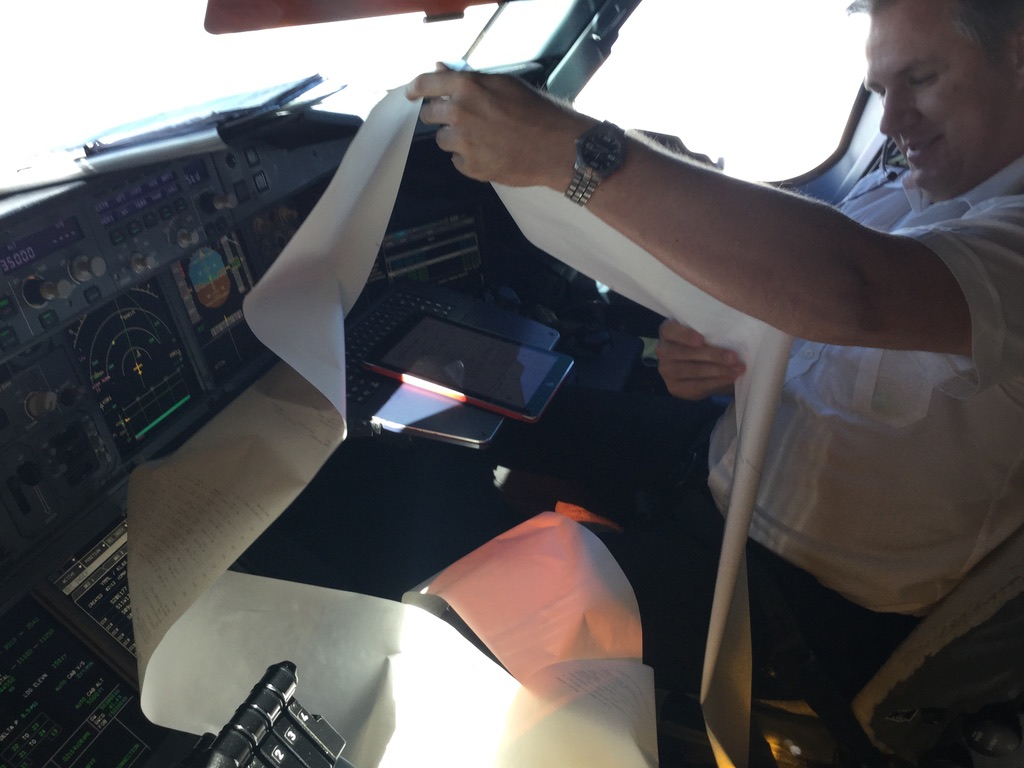 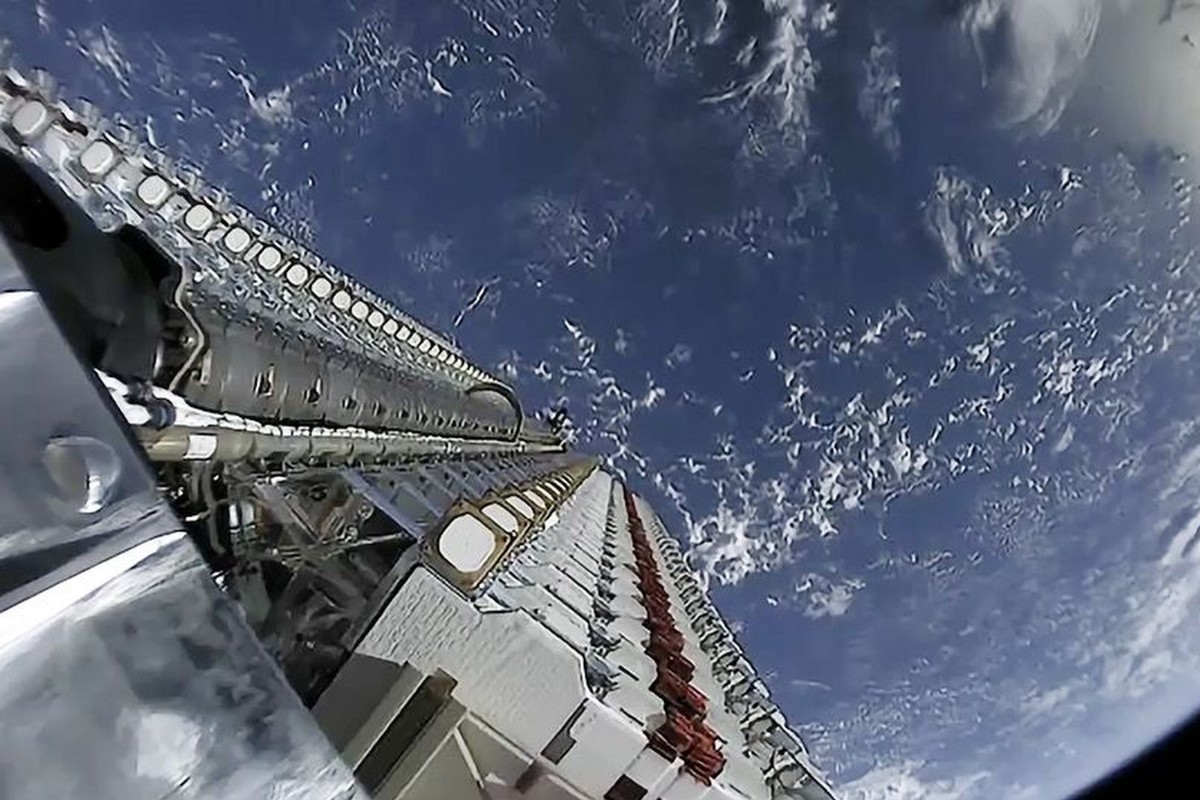 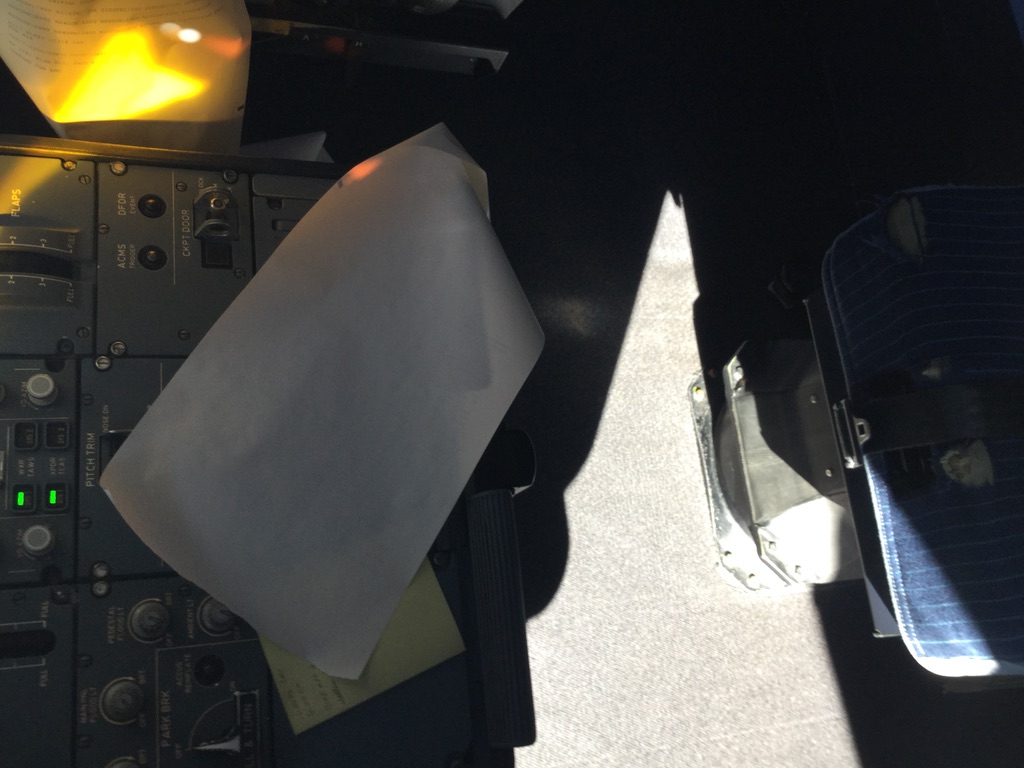 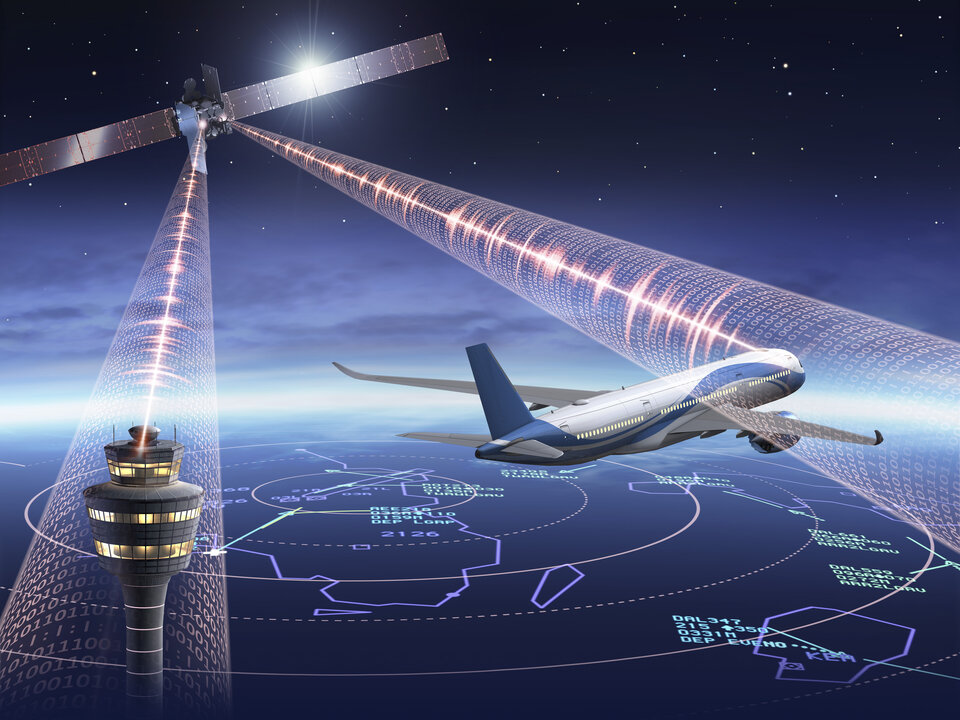 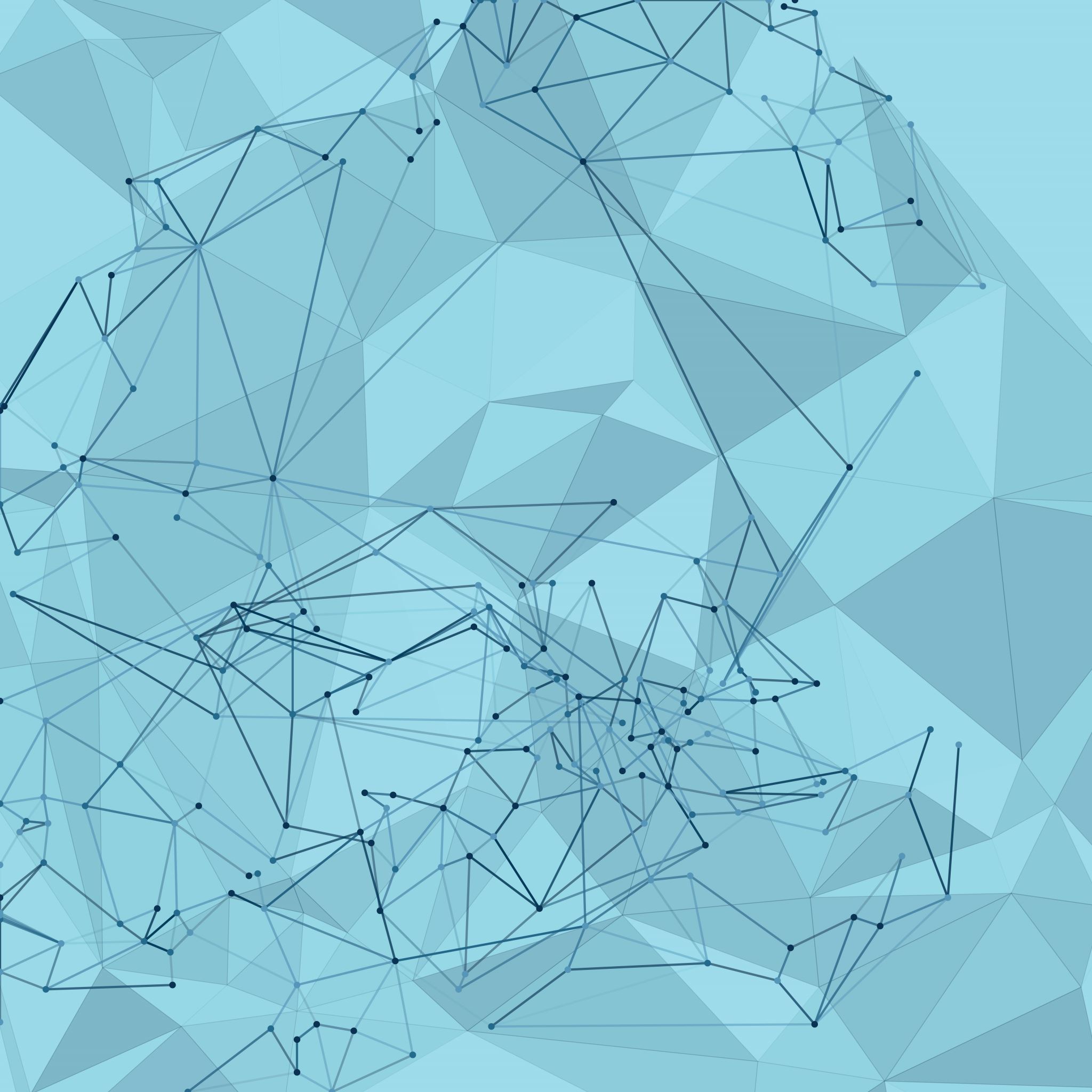 Technology
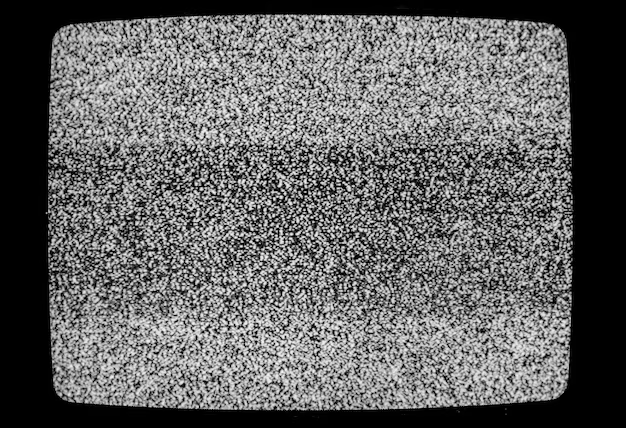 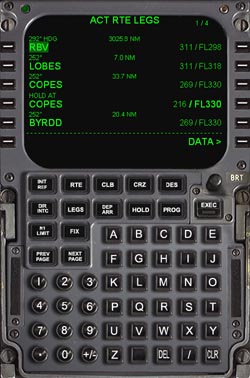 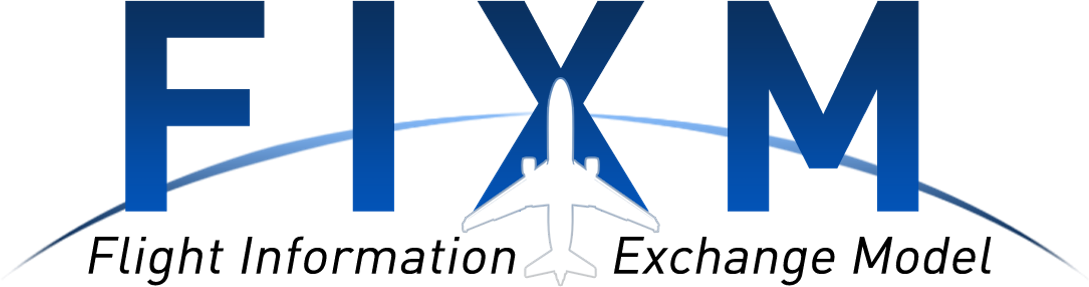 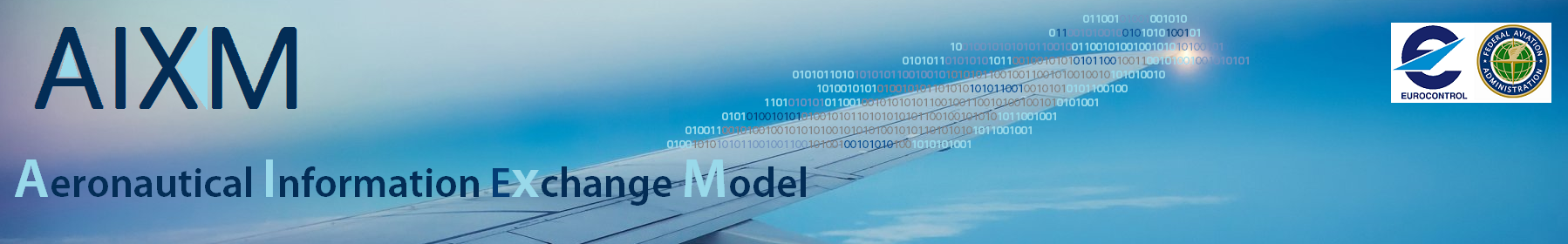 PIXM?
WXXM
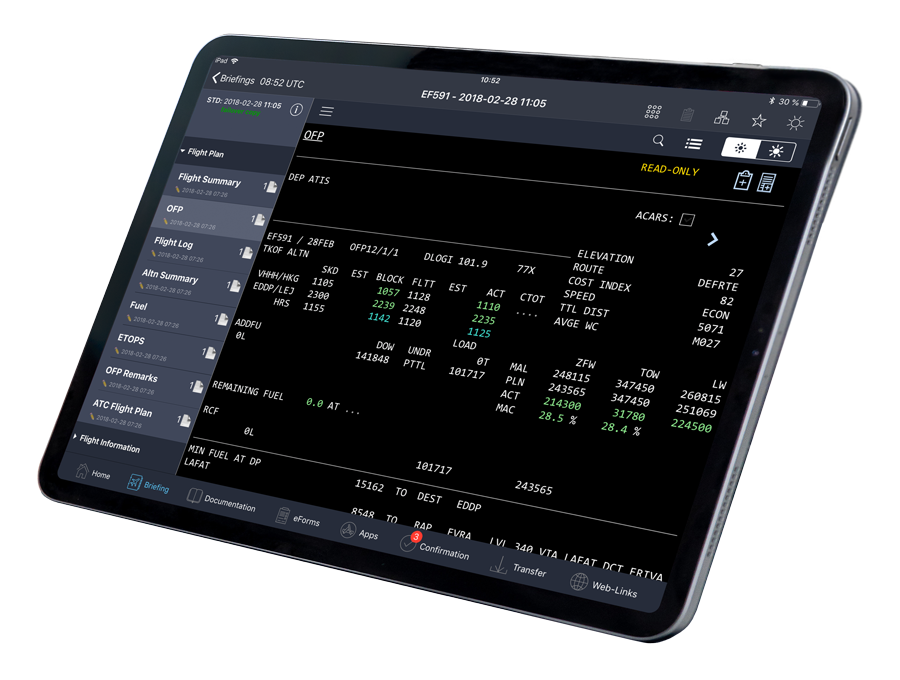 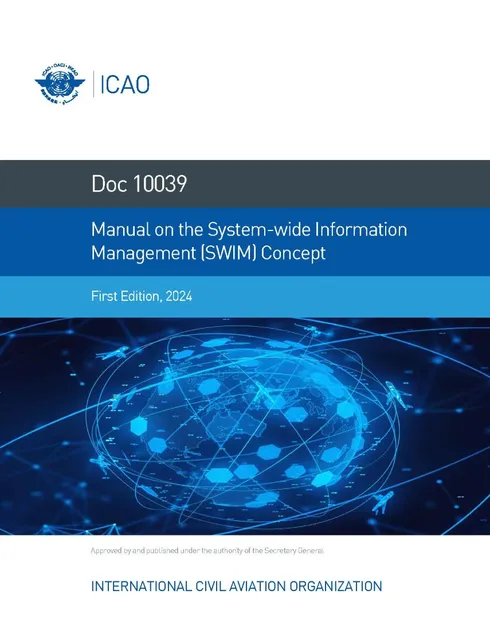 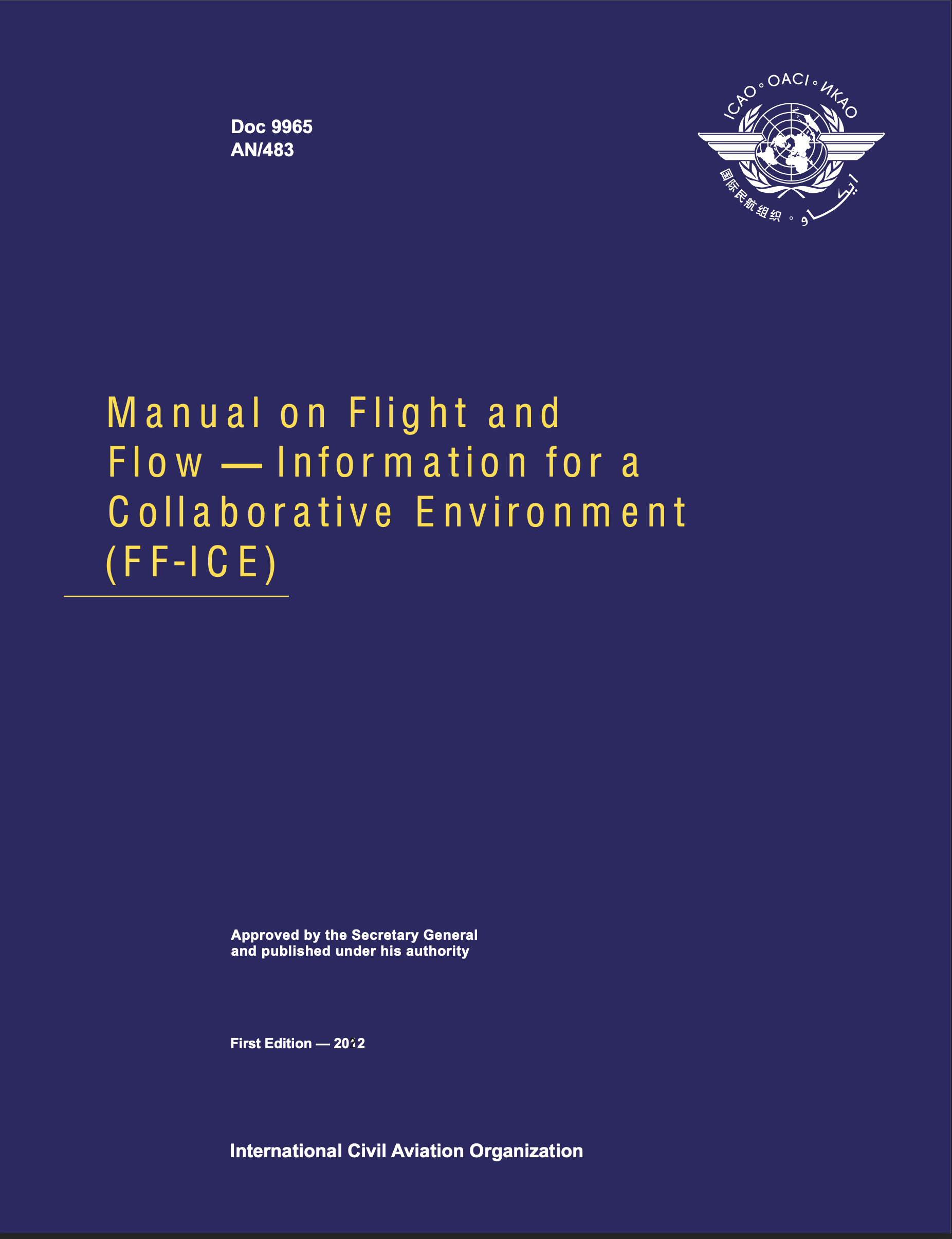 Noise?
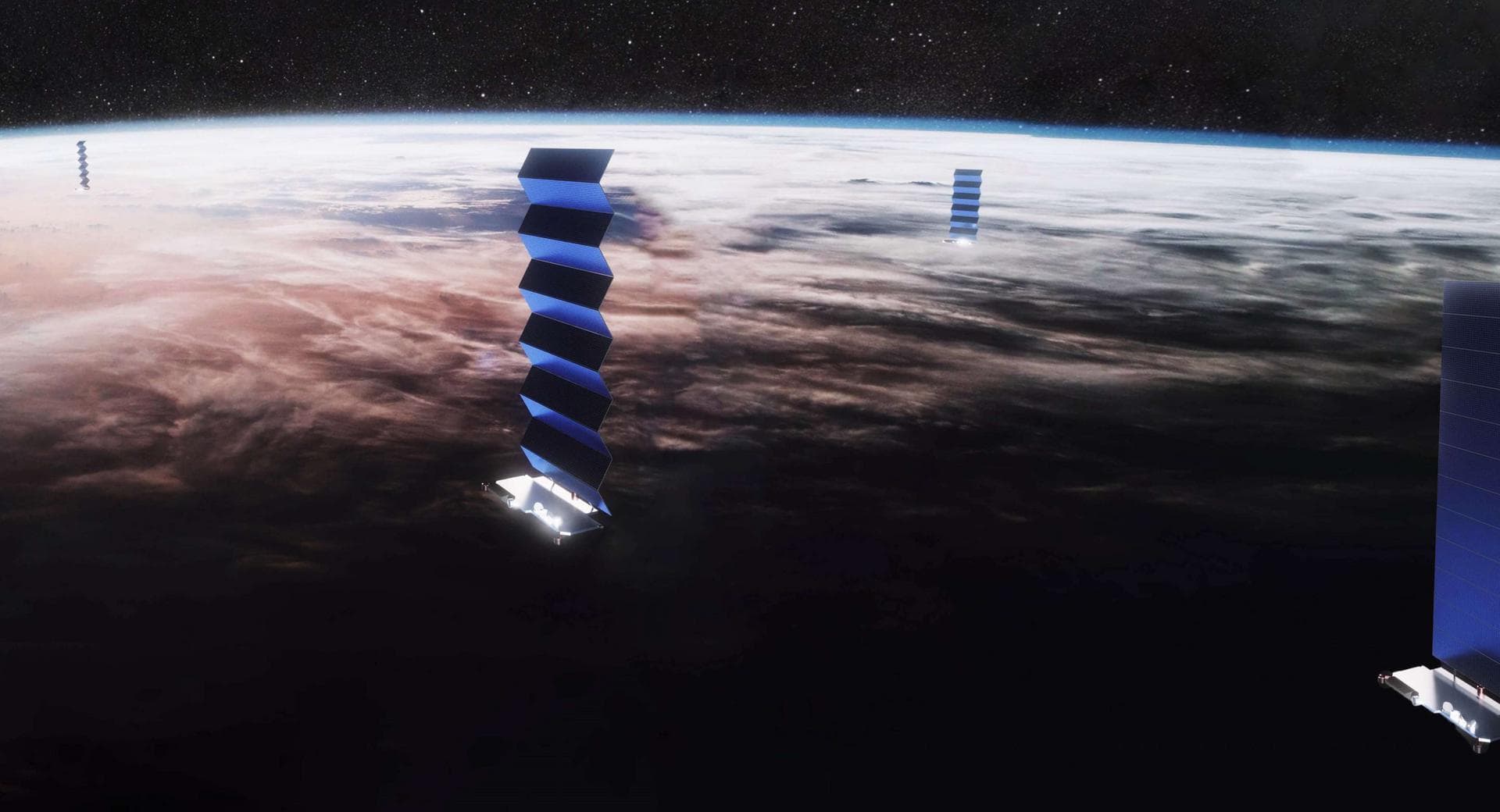 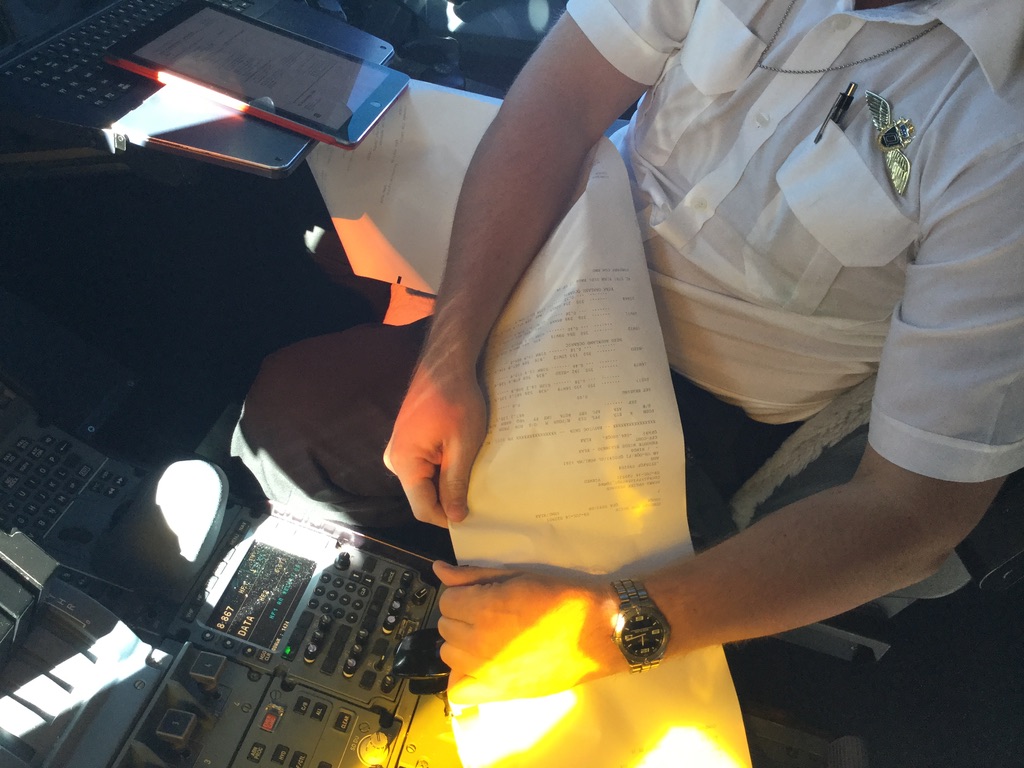 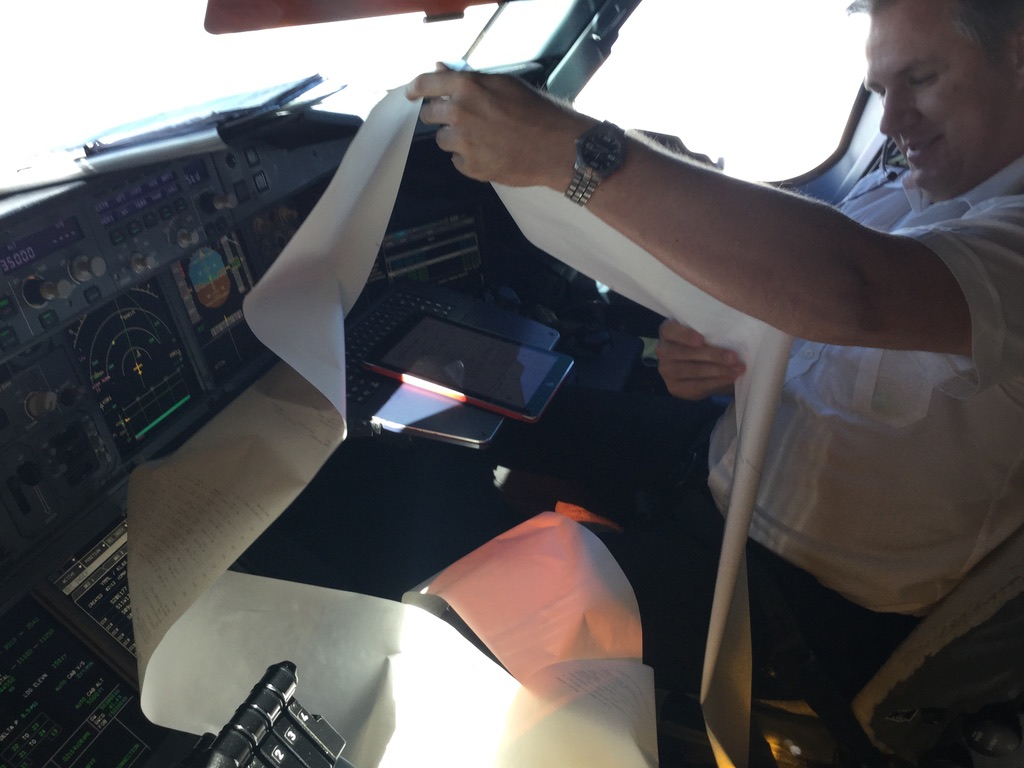 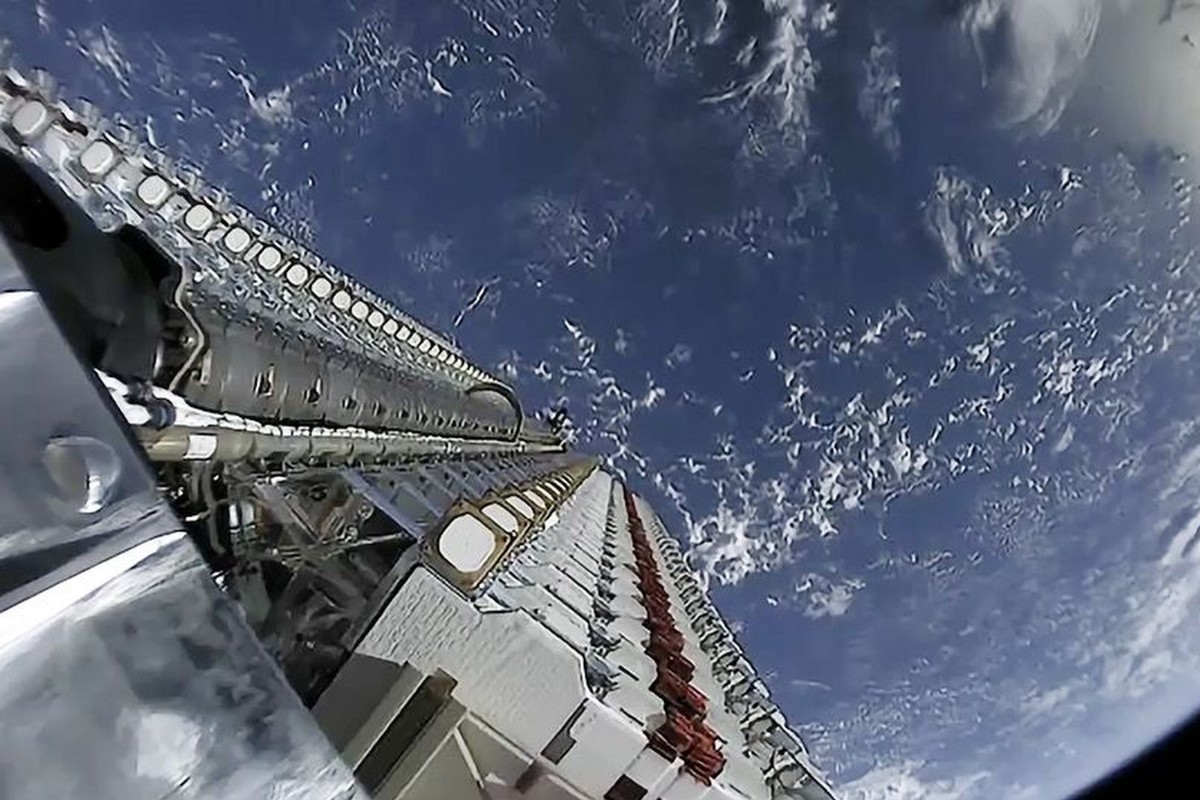 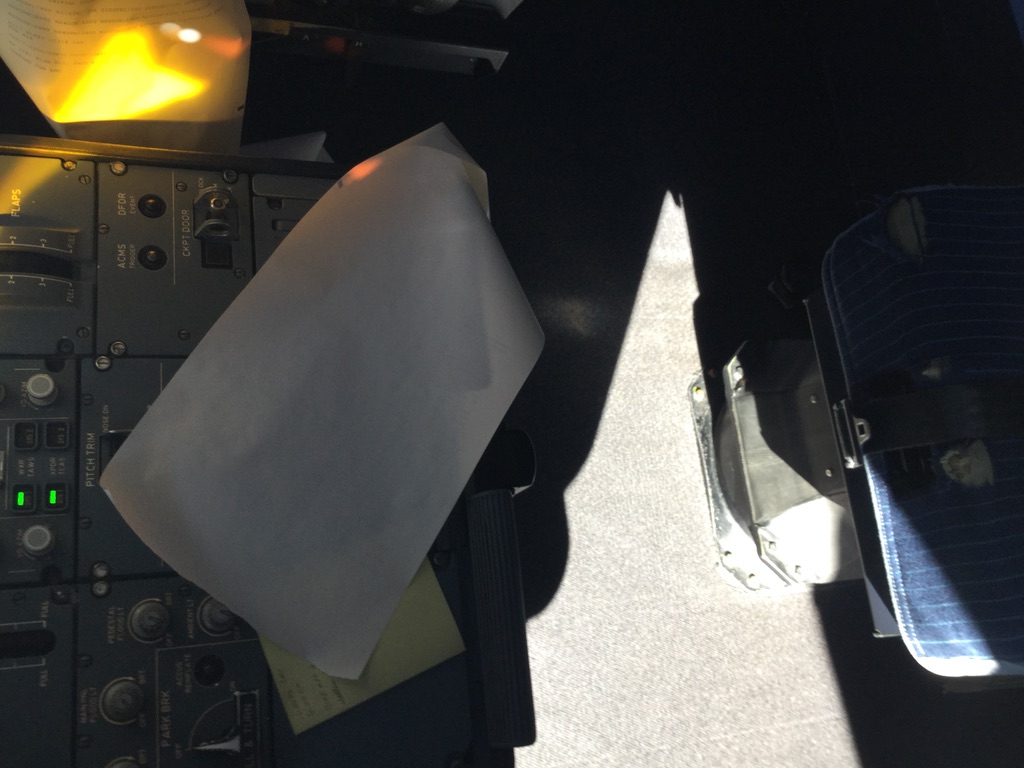 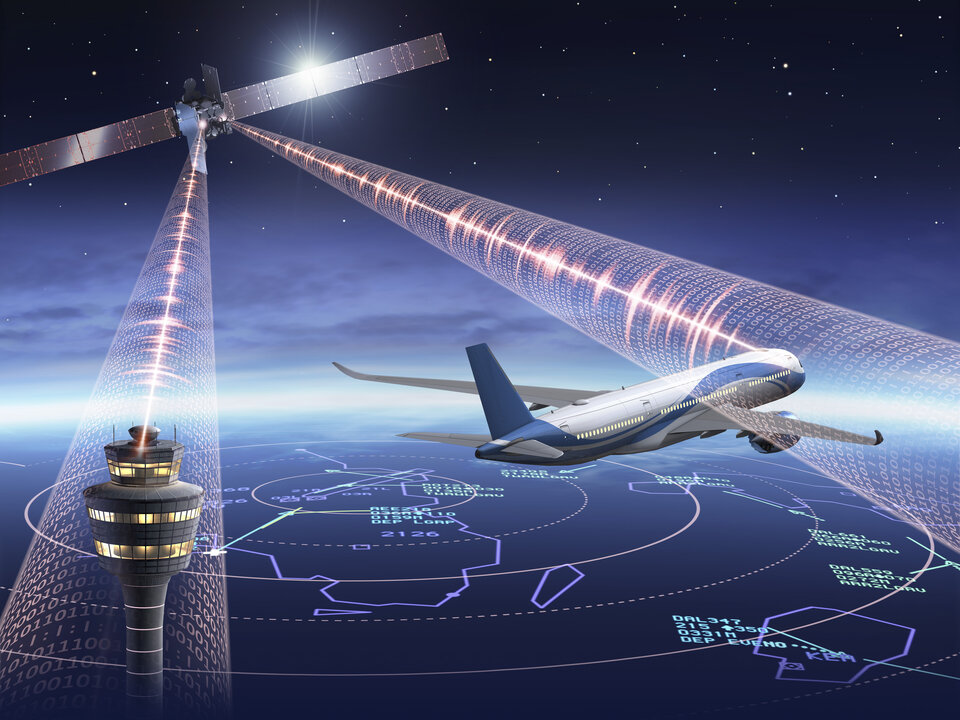 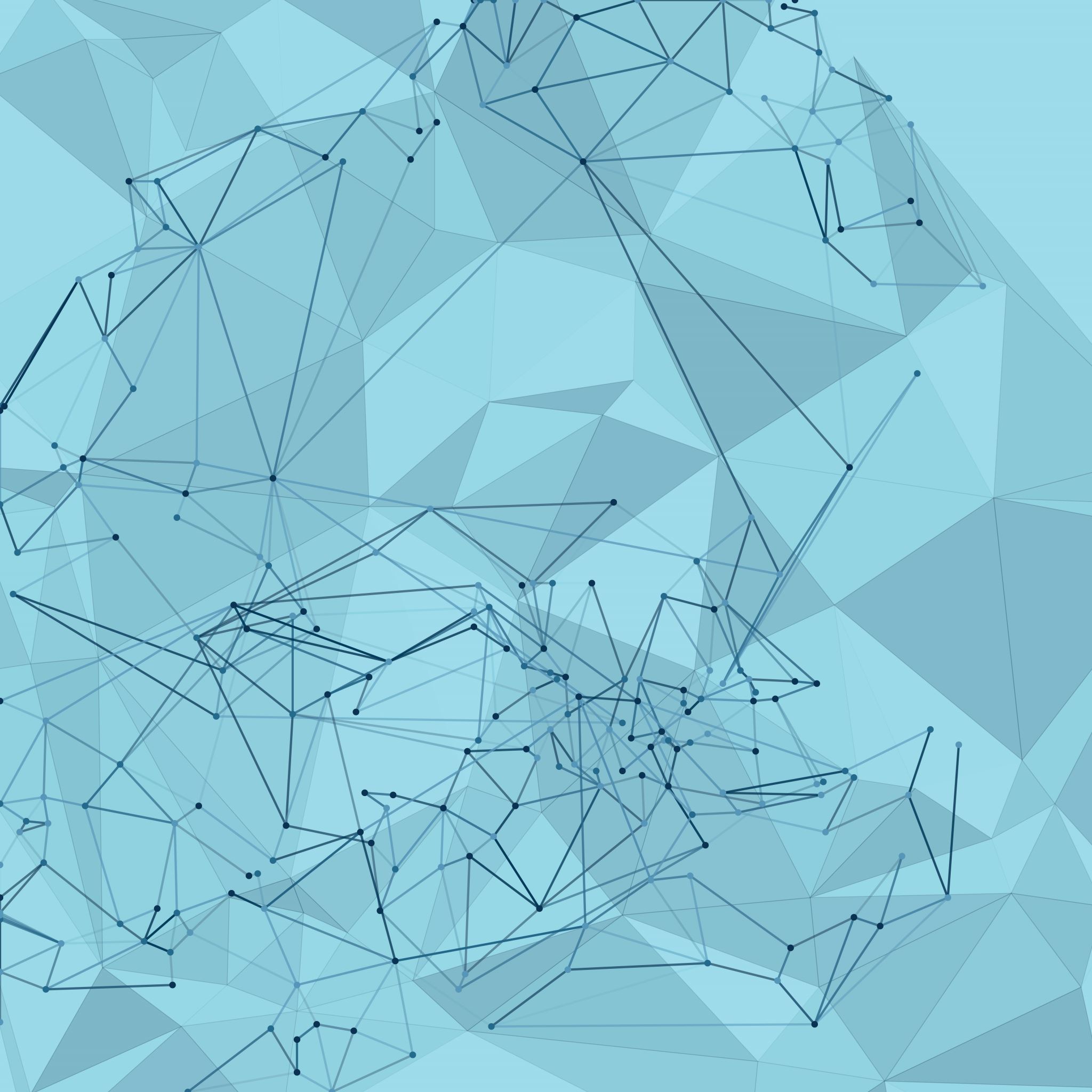 Technology
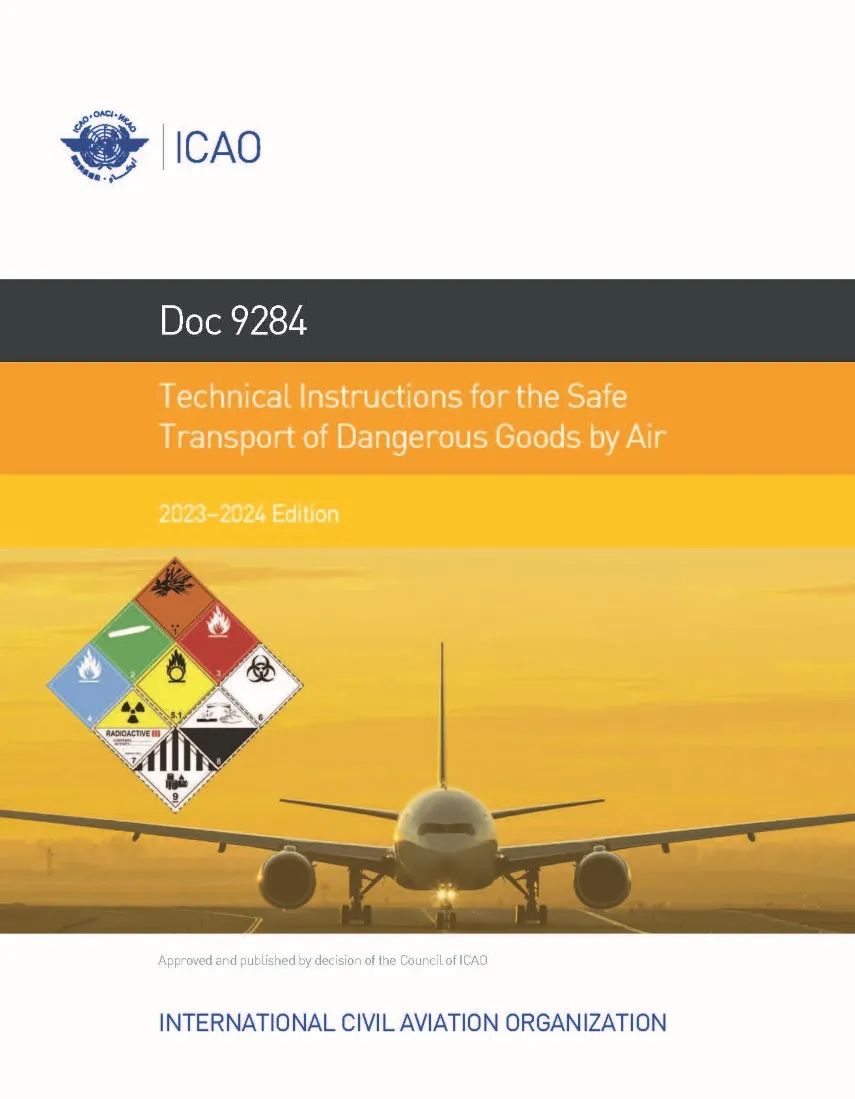 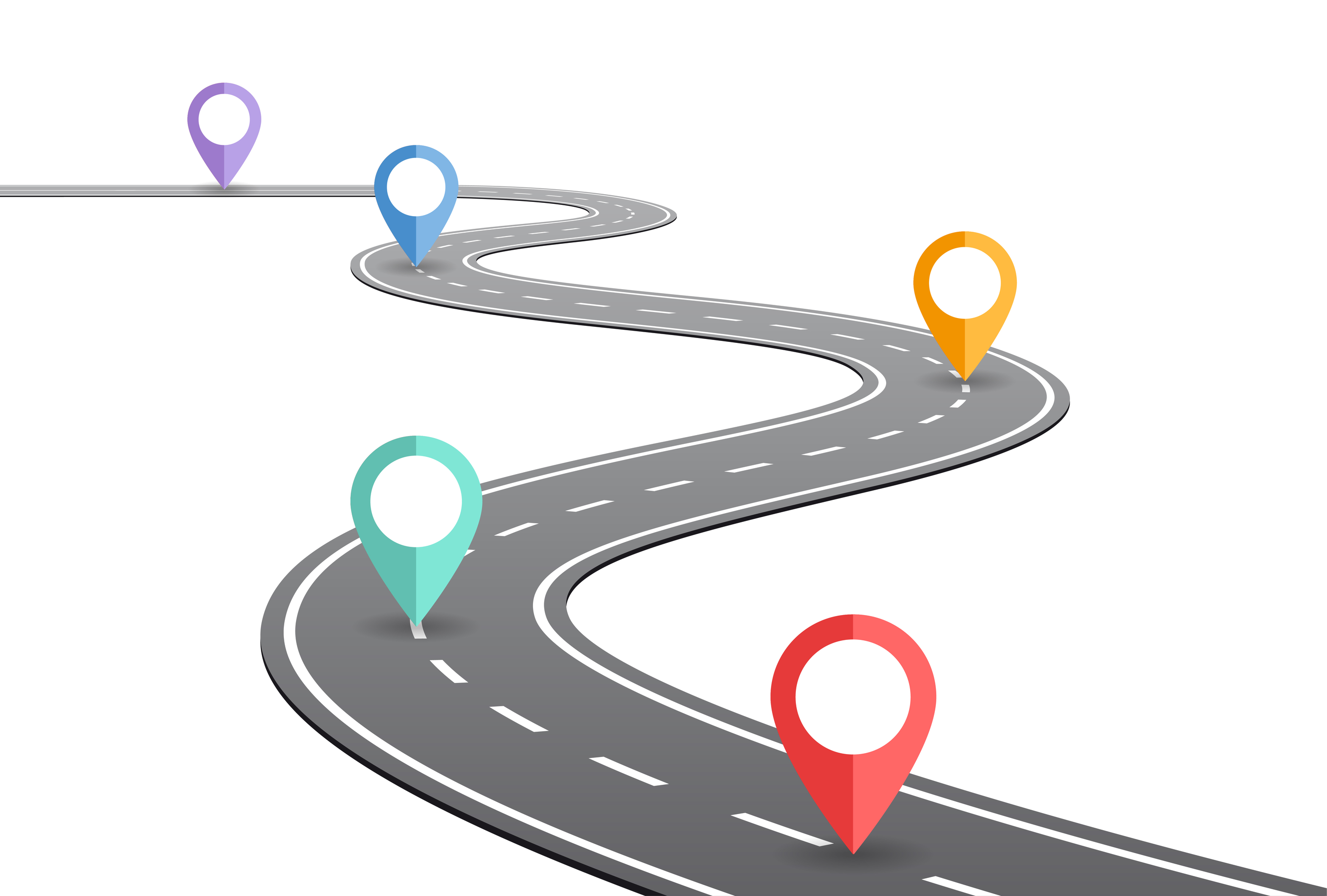 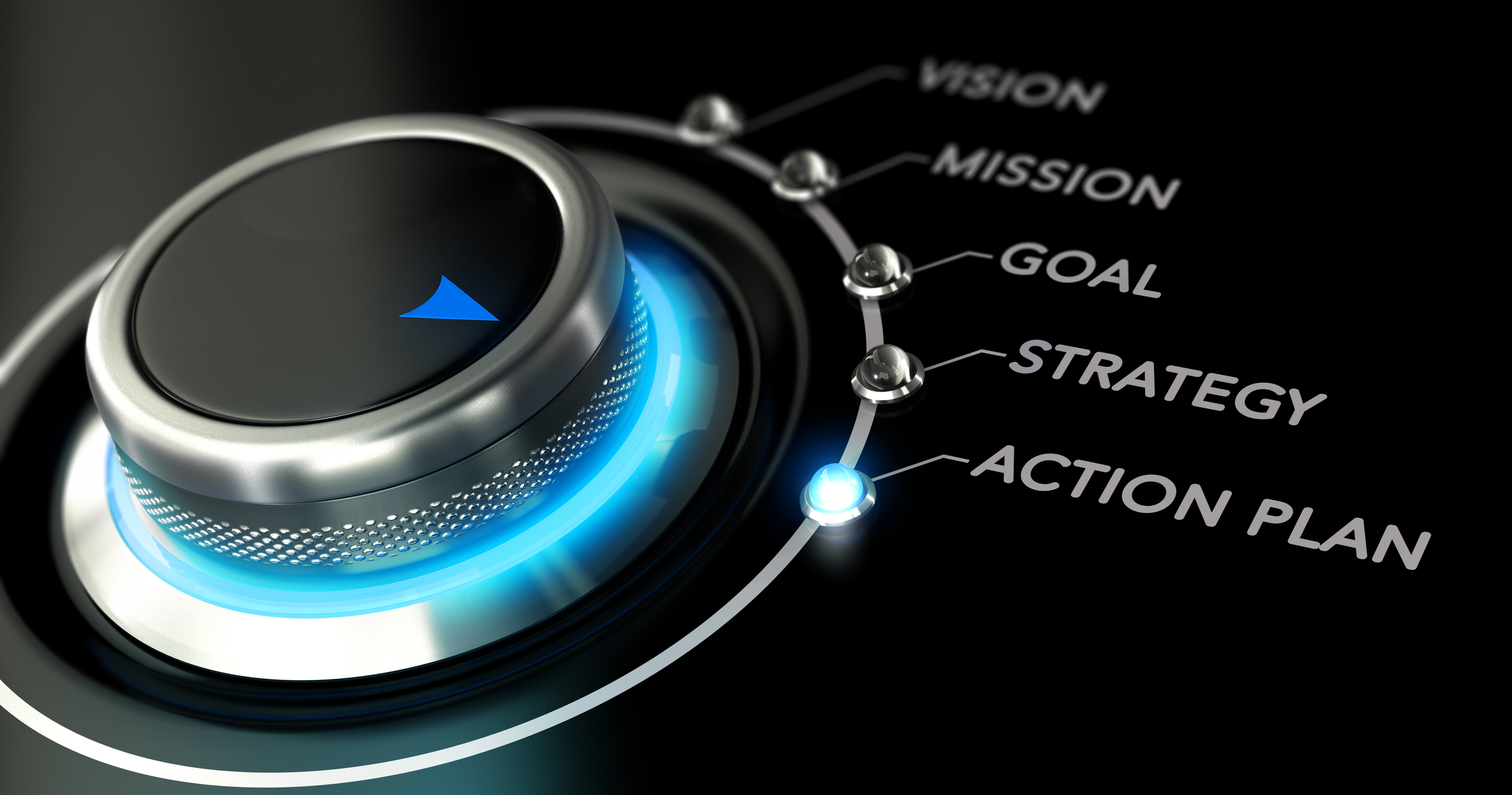 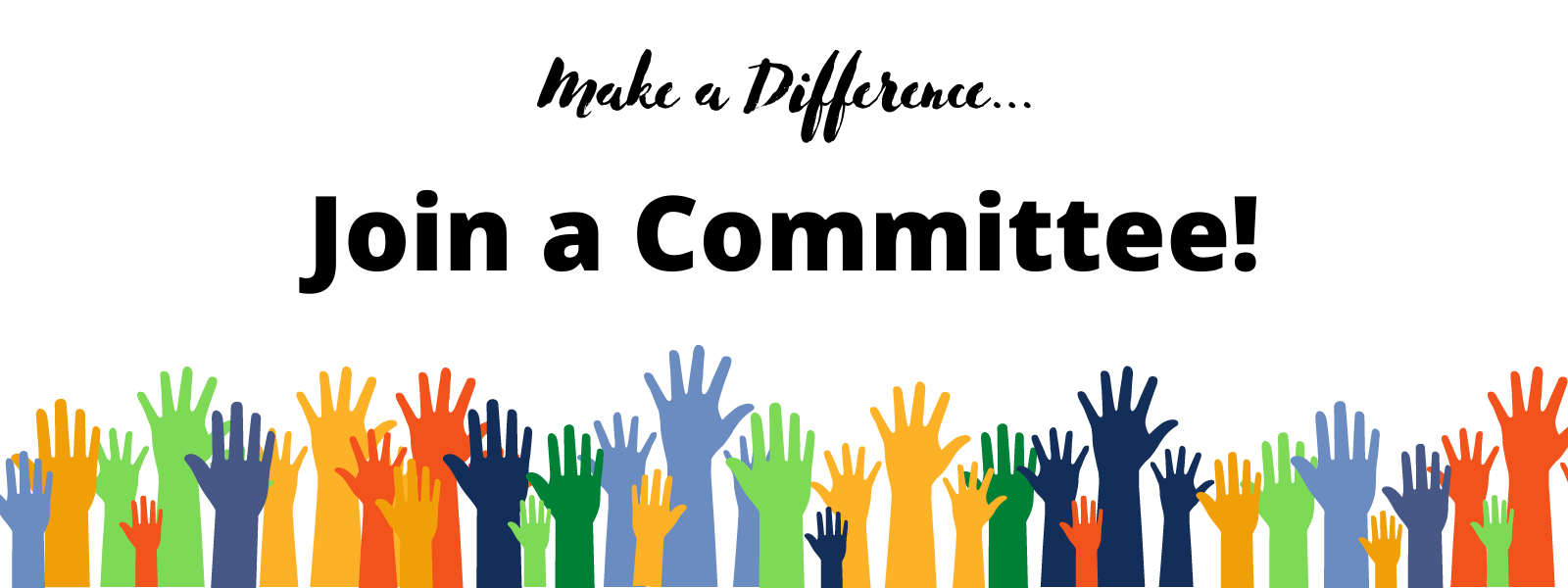 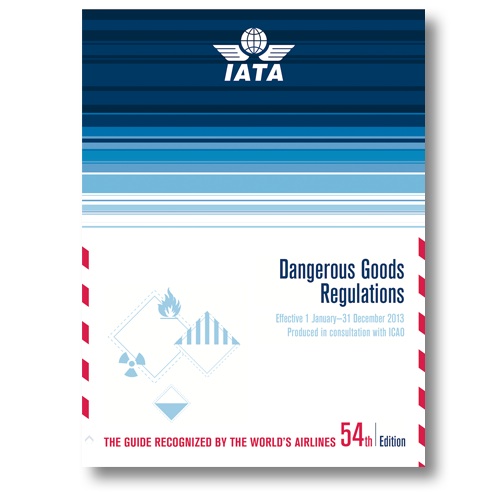 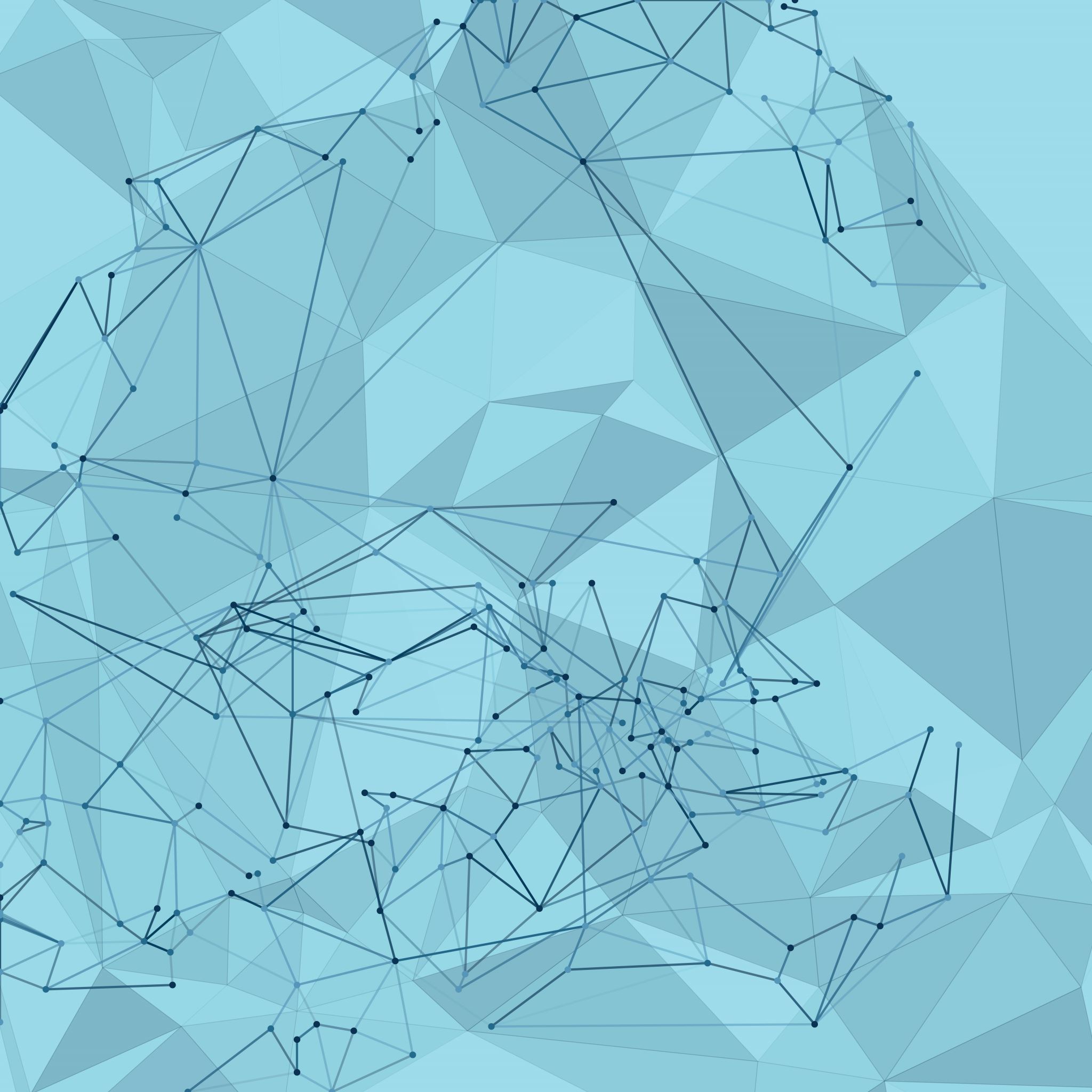 Leadership
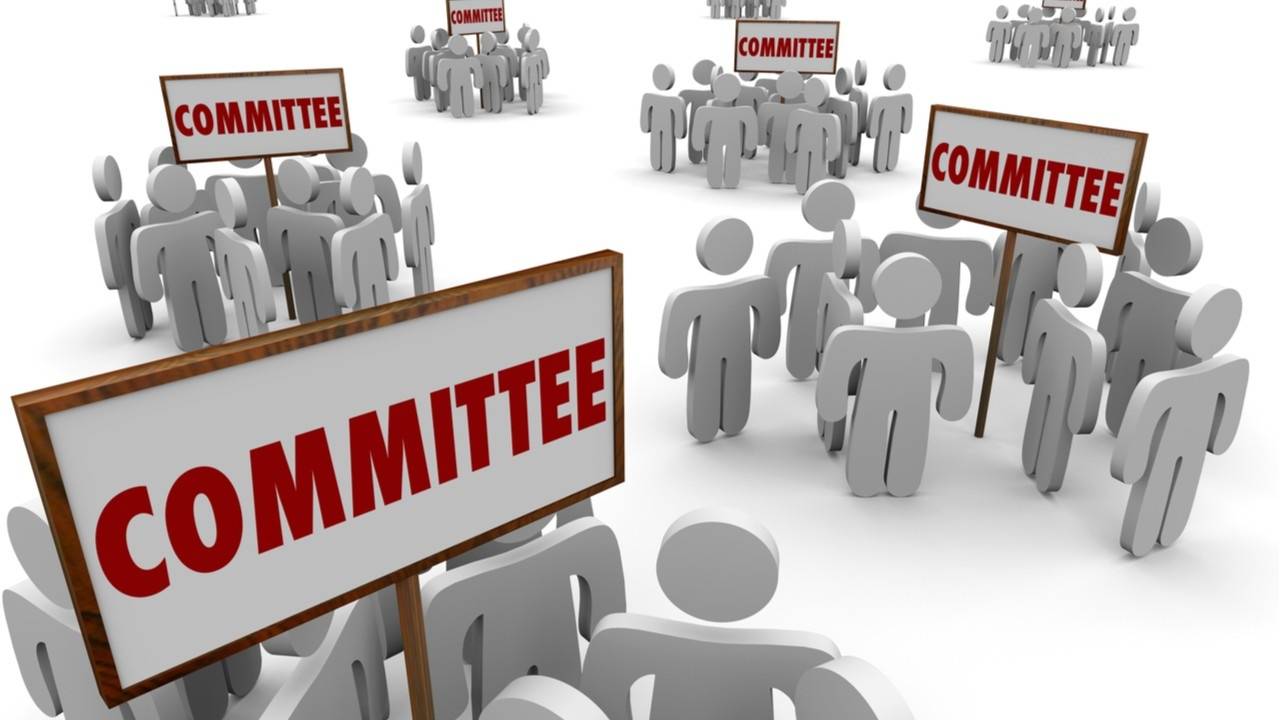 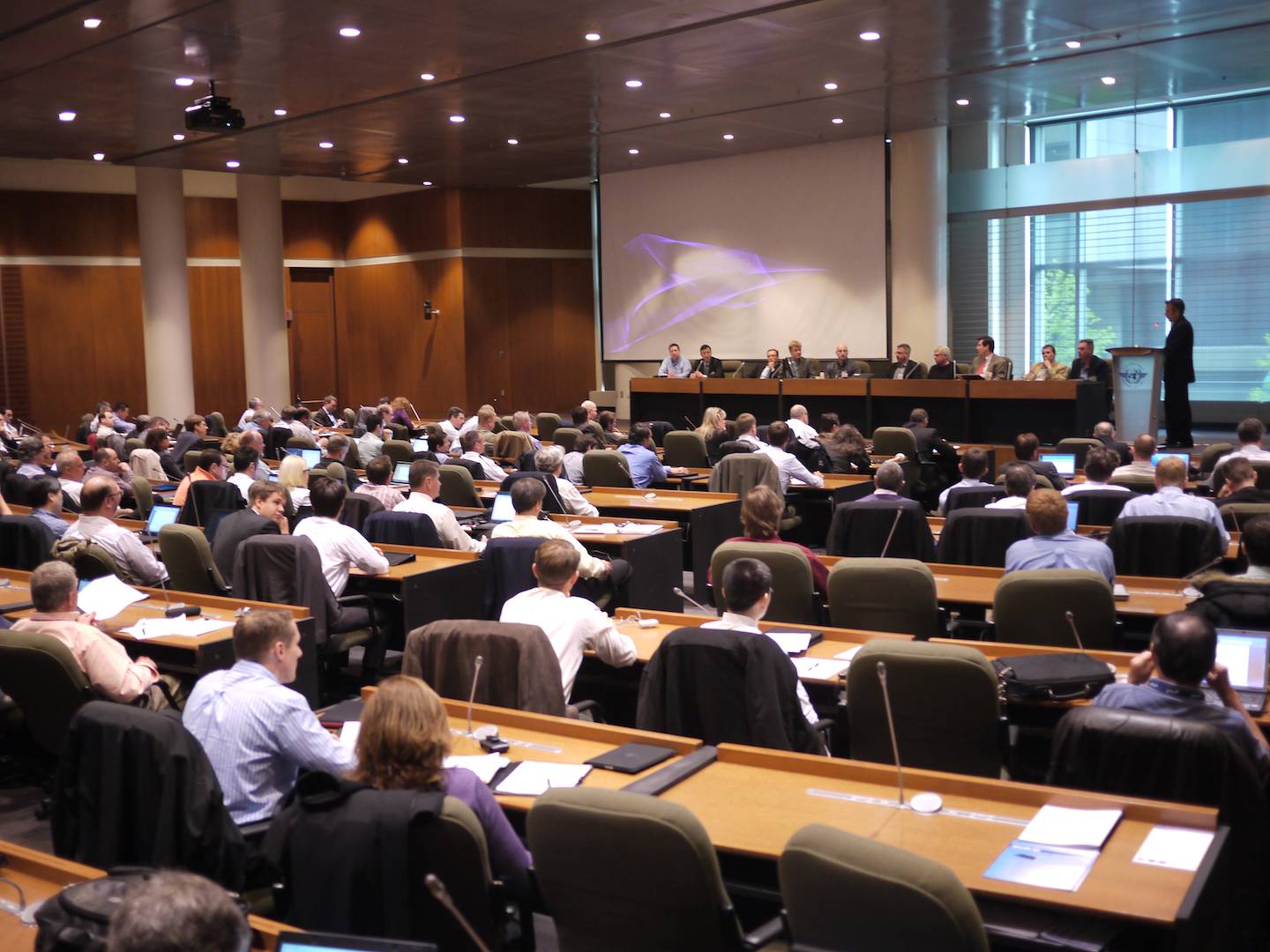 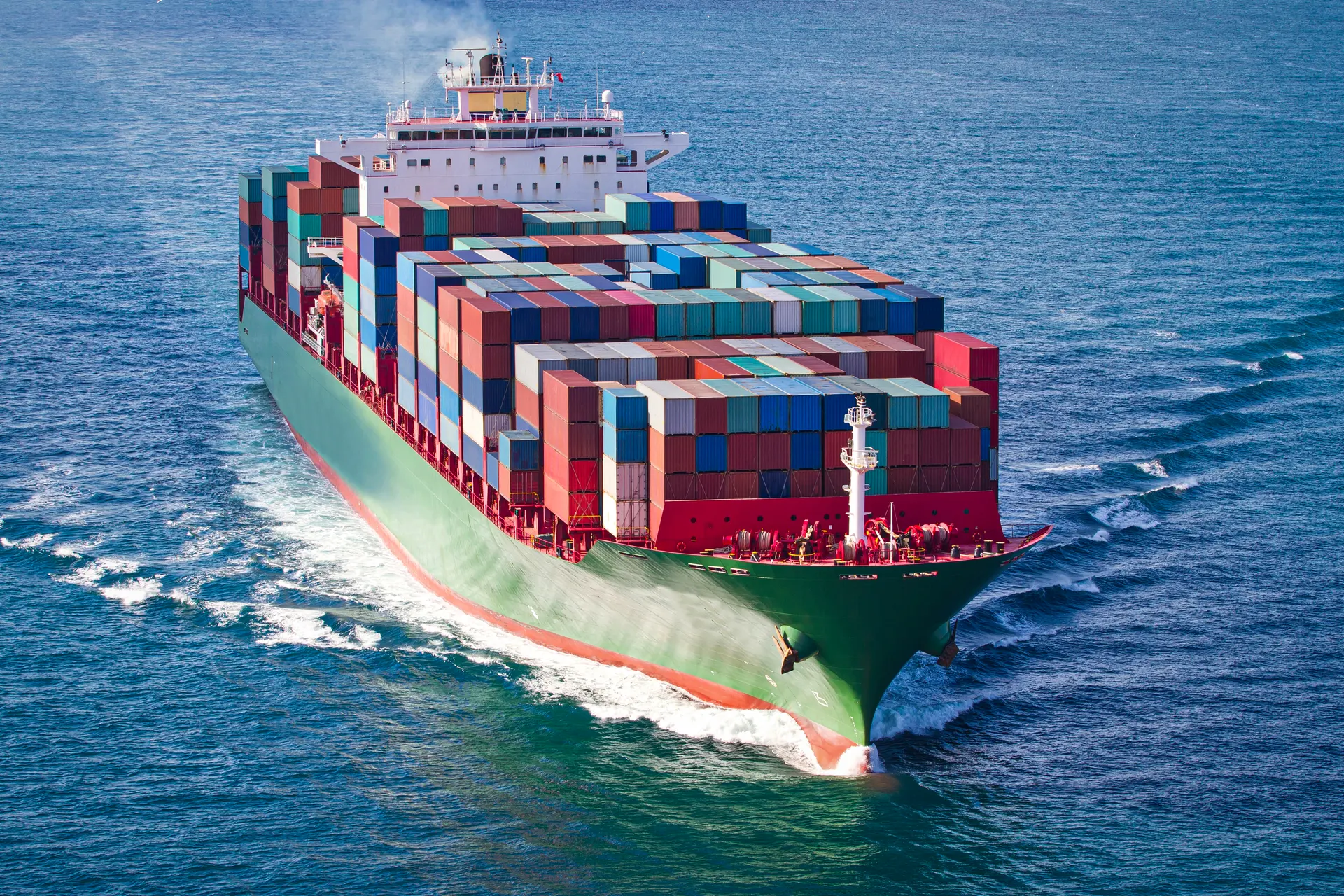 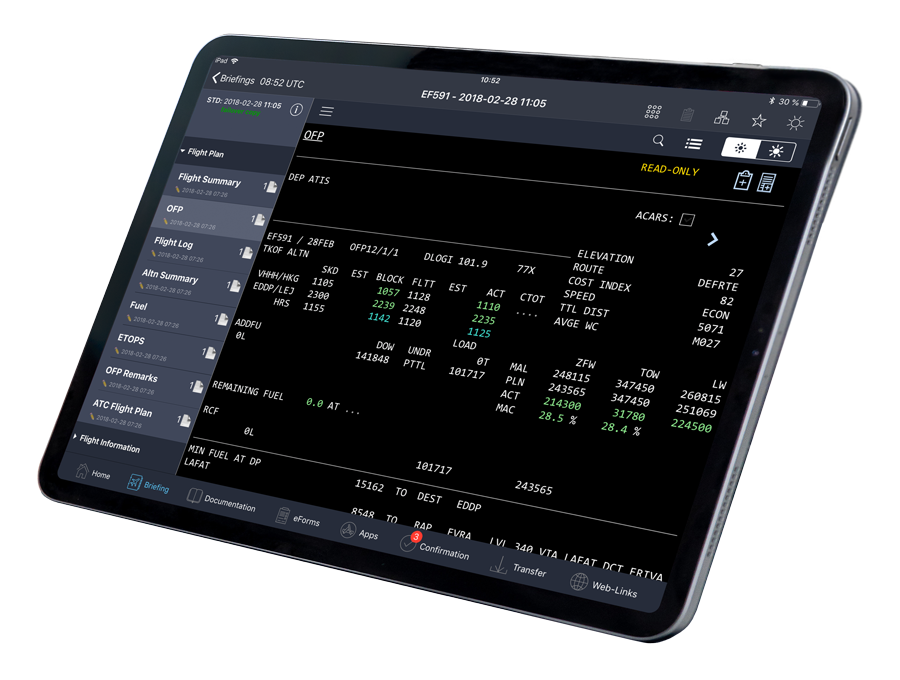 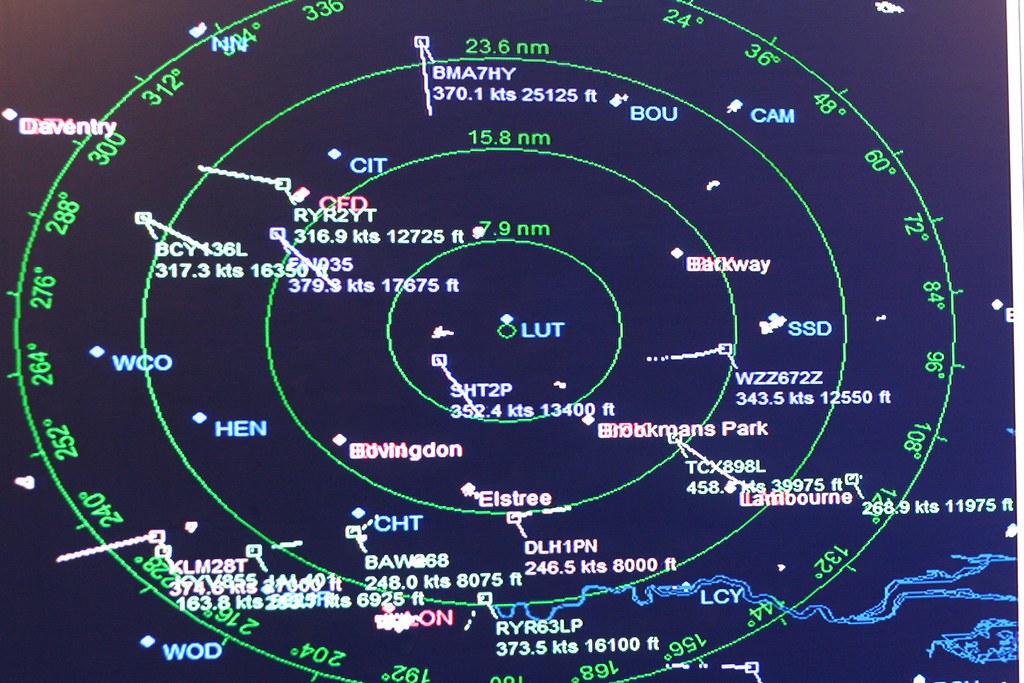 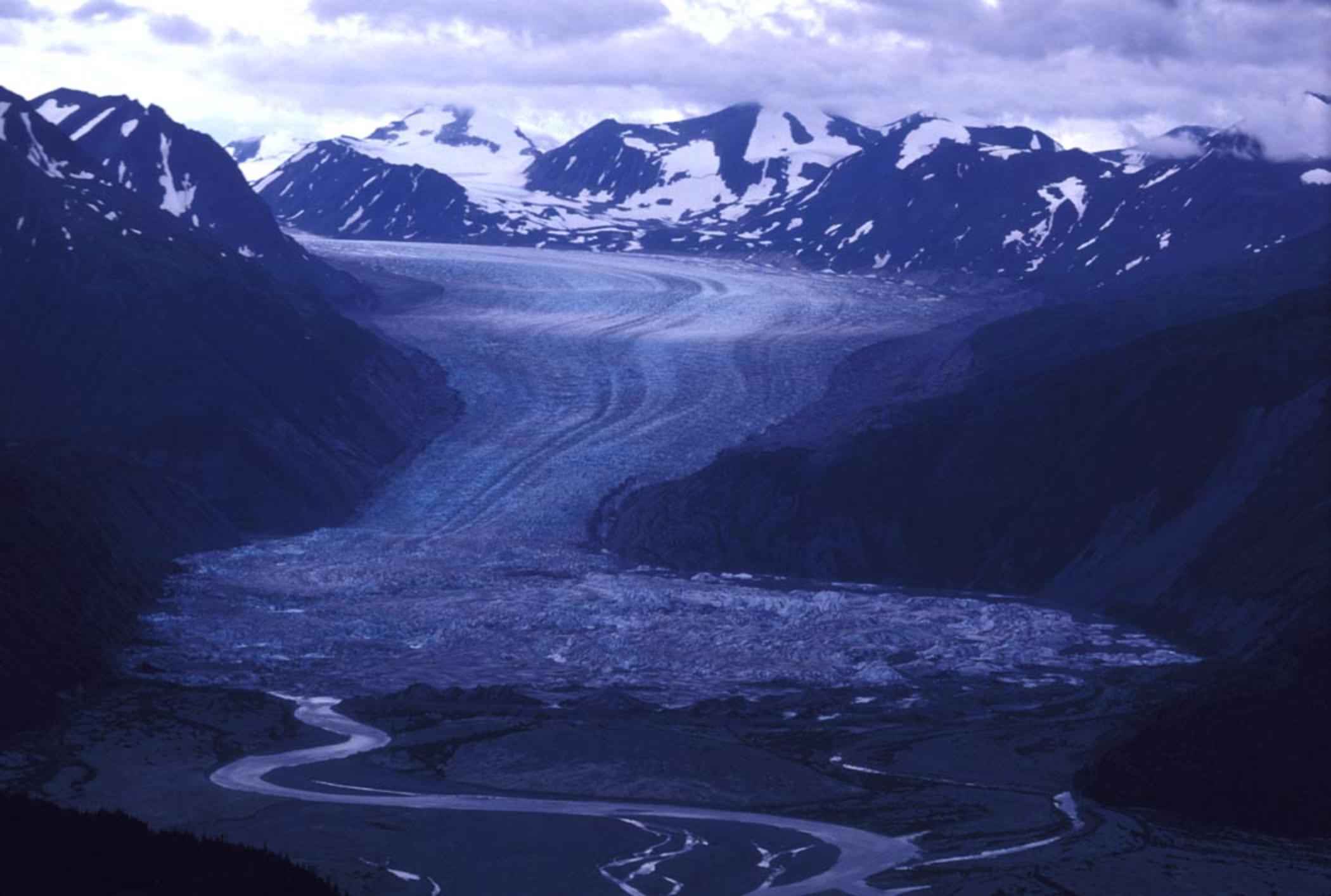 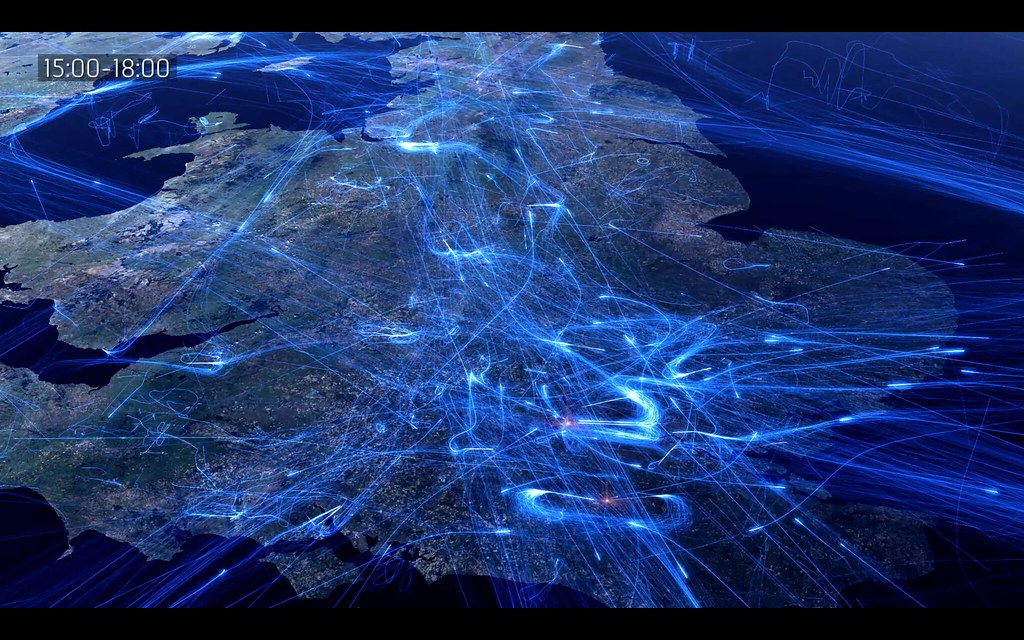